VAPING 101
What Schools Need to Know
[Speaker Notes: SUGGESTION: Add your school’s logo to the presentation to personalize it. We suggest adding it to the bottom left corner.]
Drivers
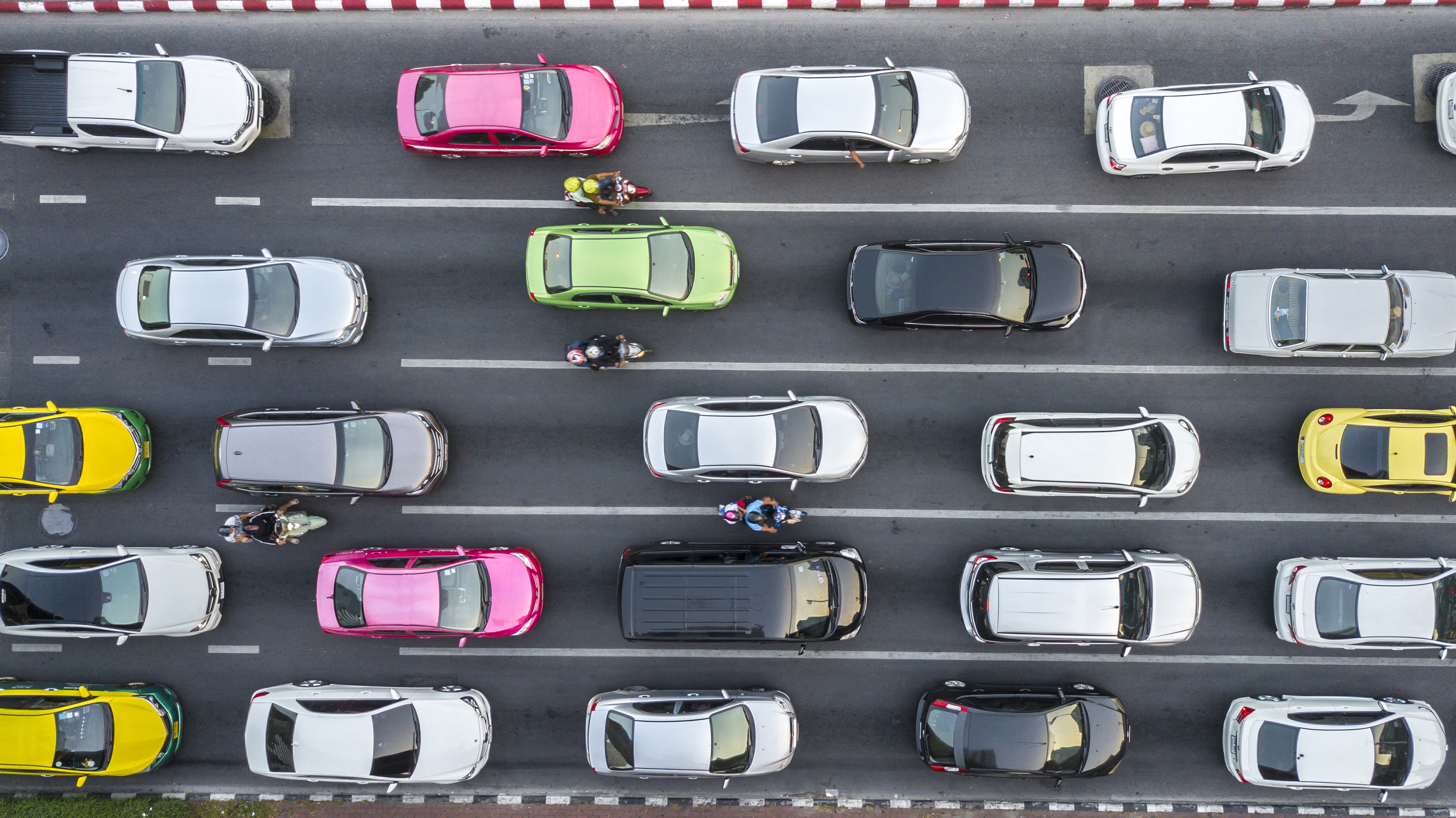 73%
[Speaker Notes: According to a AAA survey, 73% of US-based drivers consider themselves better than average.
It’s easy to think of ourselves, our community, and our school as above average as well. 
According to the National Youth Tobacco Survey, in 2020 more than 3.6 million youth in the United States were current e-cigarette users. 
It’s easy to think that the problem exists everywhere else. But we can’t ALL be the exception.

In this presentation…
[add objectives here]]
Let’s Get
the FACTS
Myth #1: intro
Vaping isn’t dangerous—it’s better than smoking.
Myth #1: Cartridges
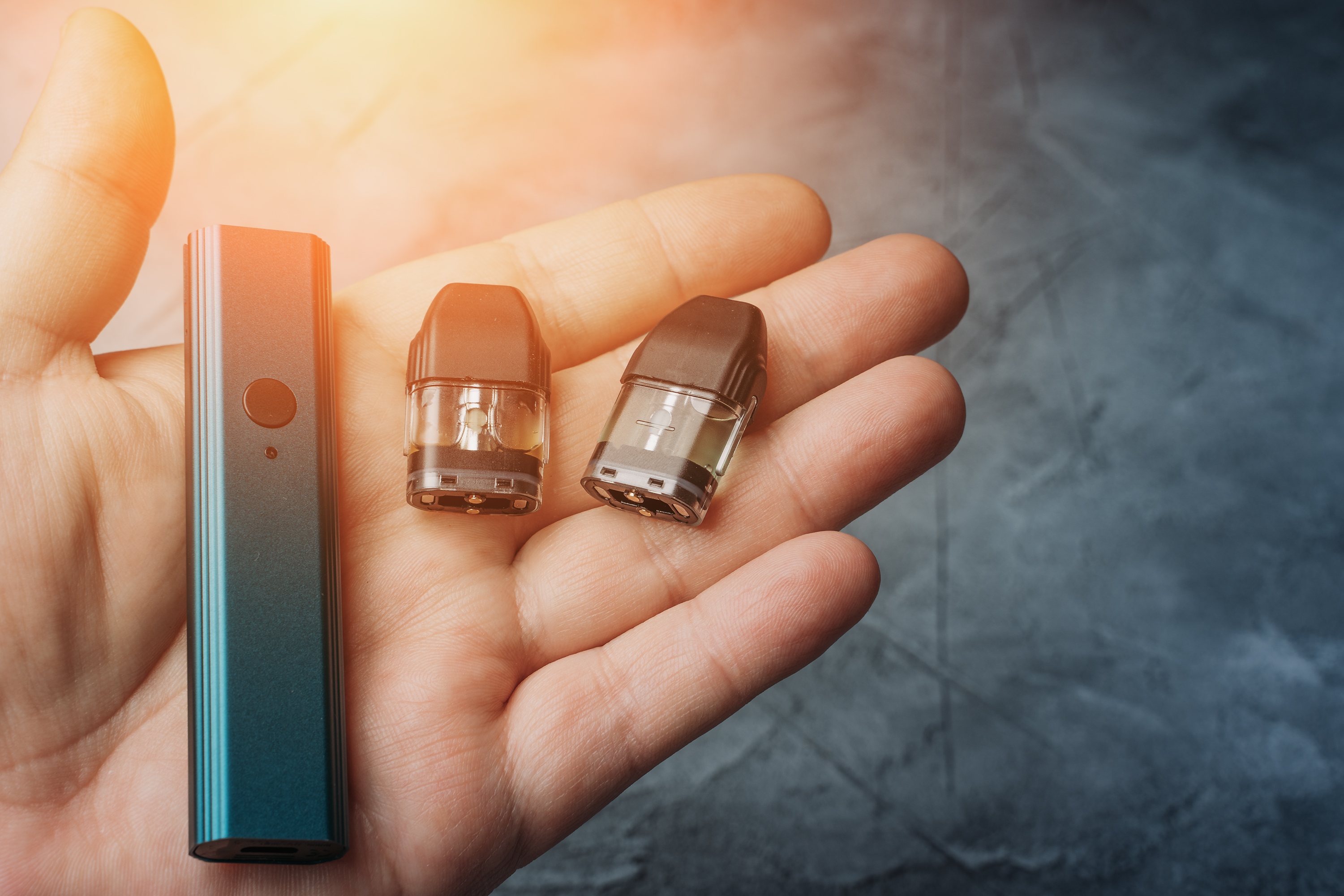 Vaping isn’t dangerous—it’s better than smoking.
1 cartridge = 1 pack of cigarettes
[Speaker Notes: The amount of nicotine in one standard JUUL cartridge is roughly equal to the amount of nicotine in a pack of cigarettes (20 cigarettes).

Source: https://truthinitiative.org/research-resources/emerging-tobacco-products/how-much-nicotine-juul]
Myth #1: Facts
Vaping isn’t dangerous—it’s better than smoking.
Insert latest statistics here.
[Speaker Notes: [Add the facts that are most applicable to your situation.]]
Myth #2
Vaping isn’t a middle school problem.
Insert latest statistics here.
[Speaker Notes: [Add the facts that are most applicable to your situation.]

Potential statistics to include:
According to the 2020 National Youth Tobacco Survey, 19.6% of high school students and 4.7% of middle school students reported using e-cigarettes. If smoking continues at current rates, 5.6 million or 1 out of every 13—of today’s children will ultimately die prematurely from a smoking-related illness]
Myth #3
Vaping isn’t a problem in our school.
Insert latest statistics here.
[Speaker Notes: [Add the facts that are most applicable to your situation.]]
6 feet from a spider
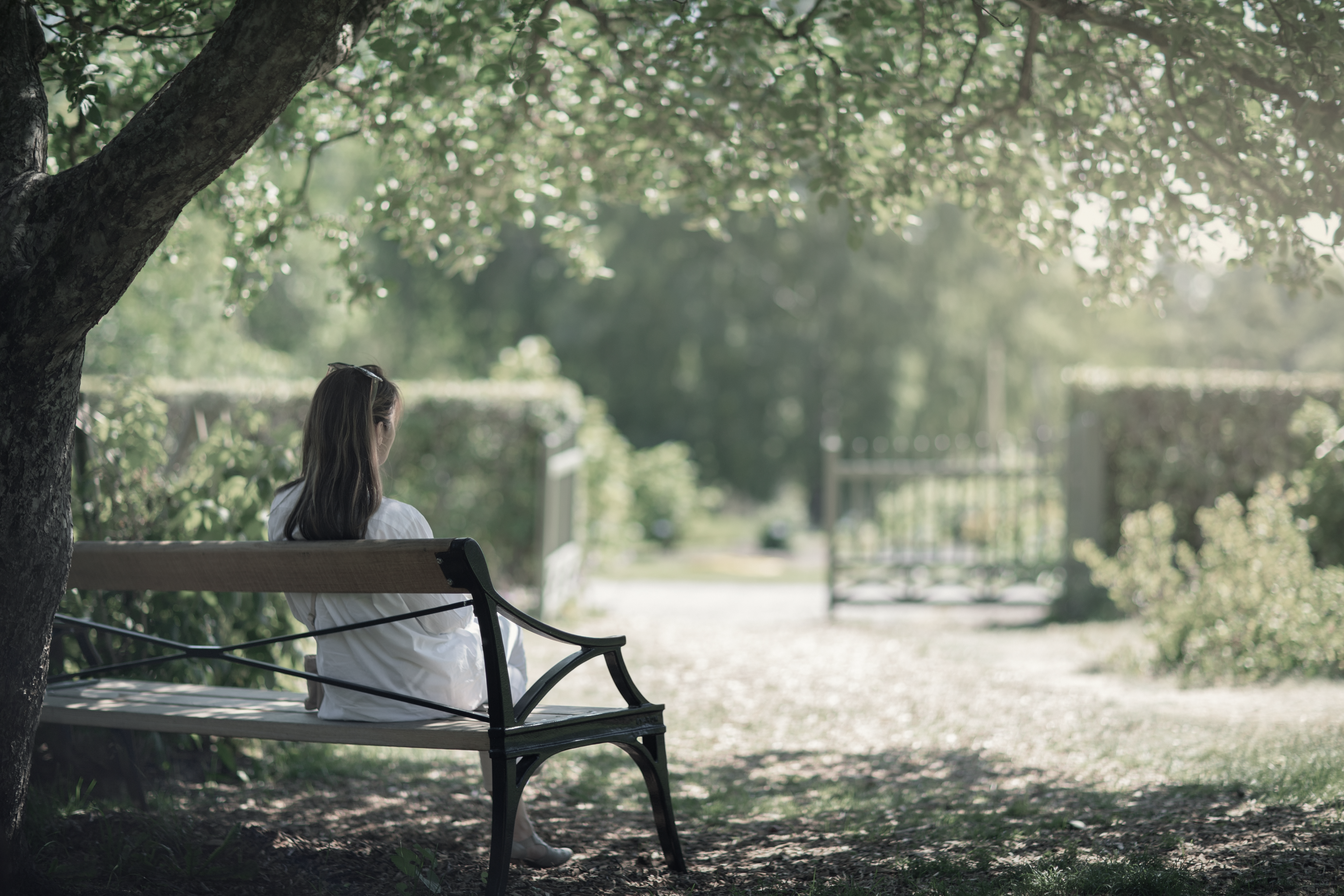 You are never more 
than 6 feet away 
from a spider.
*In many outdoor settings
[Speaker Notes: Did you know that when you are in most outdoor settings, you are never more than 6 feet away from a spider? 
https://arthropodecology.com/2012/06/05/you-are-always-within-three-feet-of-a-spider-fact-or-fiction/]
If you don’t see a problem
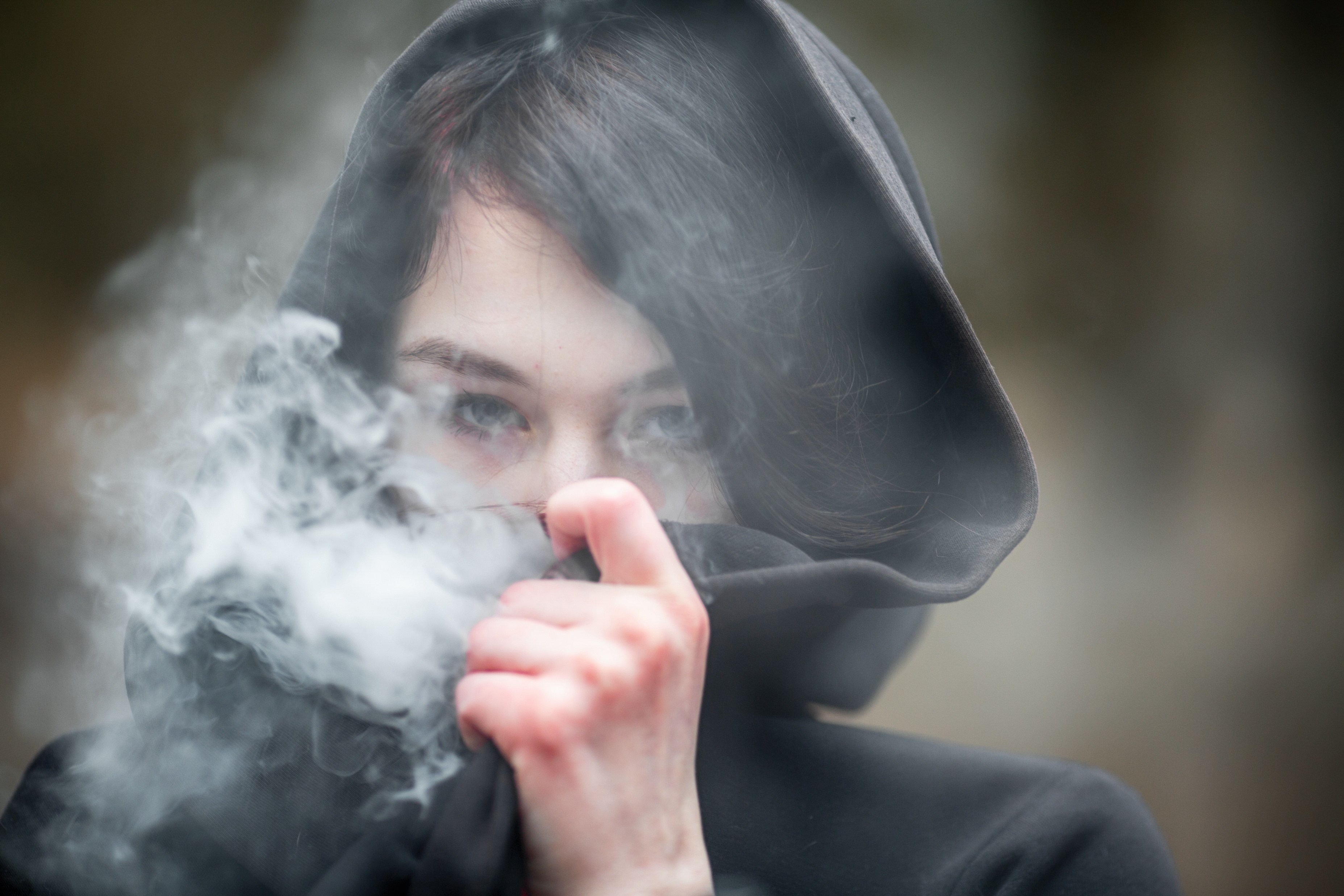 If you don’t 
see a problem,
does it exist?
[Speaker Notes: Something can be all around you without your knowing it.]
Myth #4 intro
Vaping isn’t a problem in our school.
[Speaker Notes: Maybe there’s a problem in the school and maybe there isn’t. But it is a larger societal problem and a community problem.]
Myth #4 Fact
Vaping isn’t a problem in our school.
Insert facts about prevalence in your community.
[Speaker Notes: Maybe there’s a problem in the school and maybe there isn’t. But it is a larger societal problem and a community problem. 

[[Add the facts that are most applicable to your situation. Focus more on the community impact than the impact at your school. This will help reduce perceived blame.]

Possible facts might include % of people vaping in the state/county, perhaps broken down by age. Possible source for research: YRBSS, your state’s youth tobacco division of the state health department.]]
Myth #4: Closing
Vaping isn’t a problem in our school.
It will take work to keep it that way.
[Speaker Notes: Even if there isn’t a problem in your school yet, we need to act to help keep it that way.]
Let’s Get
HONEST
[Speaker Notes: [This section is a continuation of the myth section, heavily challenging the perception that “my” child wouldn’t do this.]]
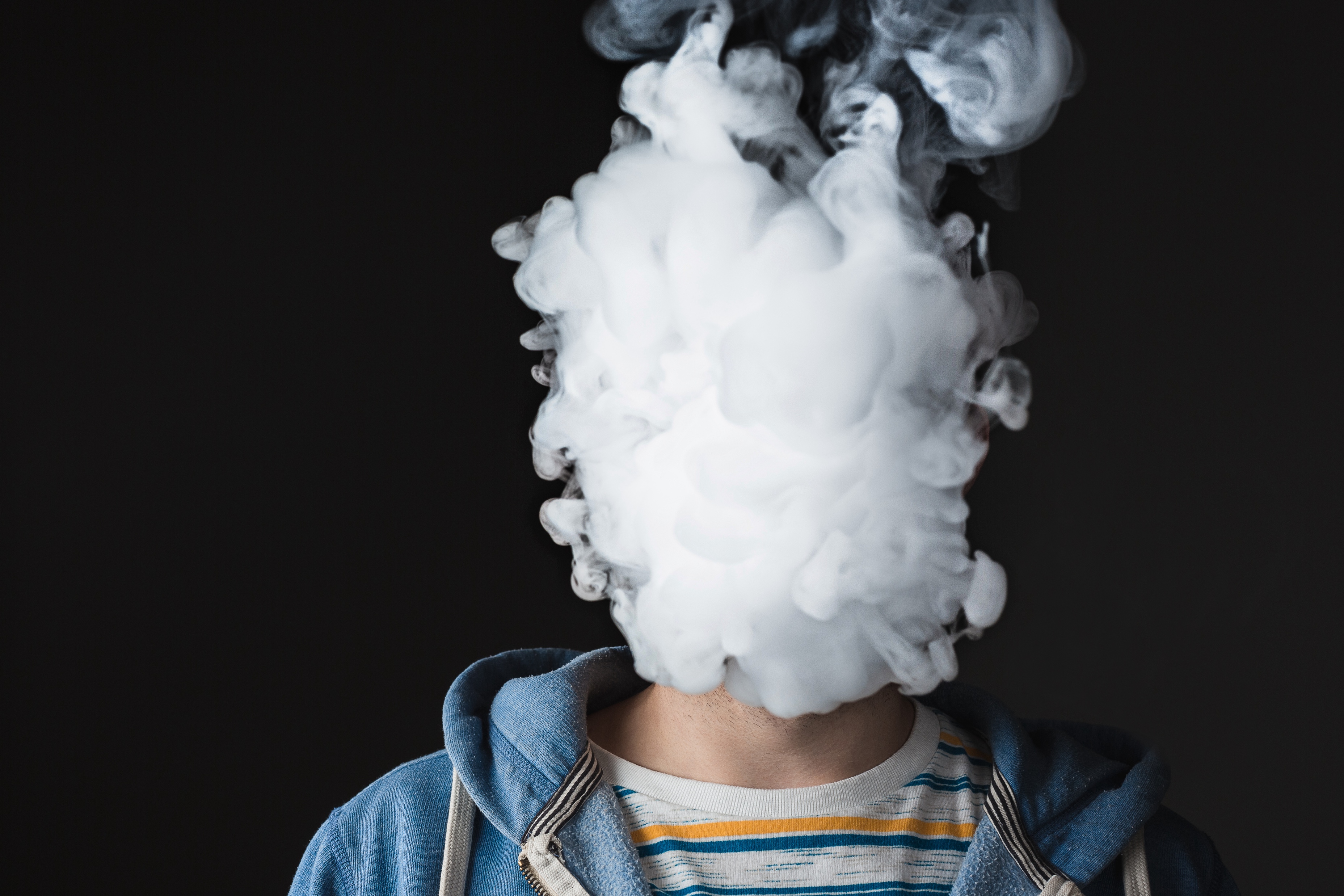 I would know if my child were vaping.
[Speaker Notes: [For teachers/administrators, change to “our students.”]]
Did you ever….
“Forget” to give your parents a note from the school?
Use the family car without permission?
Try to hide a speeding/parking ticket from your parents?
Sneak out of the house?
Lie to your parents about where you were going?
Forge your parent’s signature on a permission slip?
[Speaker Notes: You were a kid once. Take a look at this list. Raise your hand if you ever did any of these things when you were in school.]
Debrief
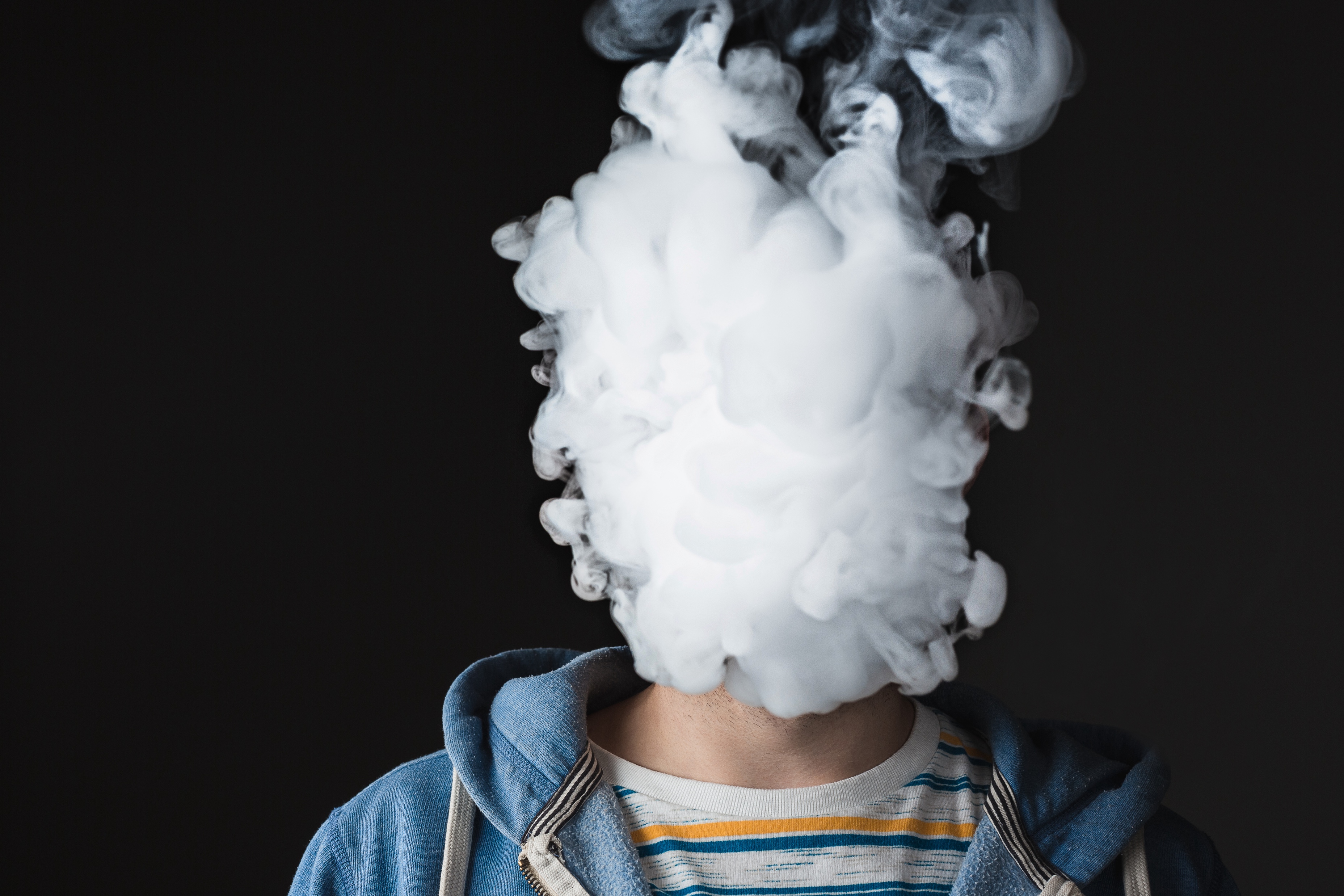 [Speaker Notes: Debrief points: 
Your parents didn’t know everything you did. We can’t know everything our kids do. Kids test the limits. They experiment.]
Peer group
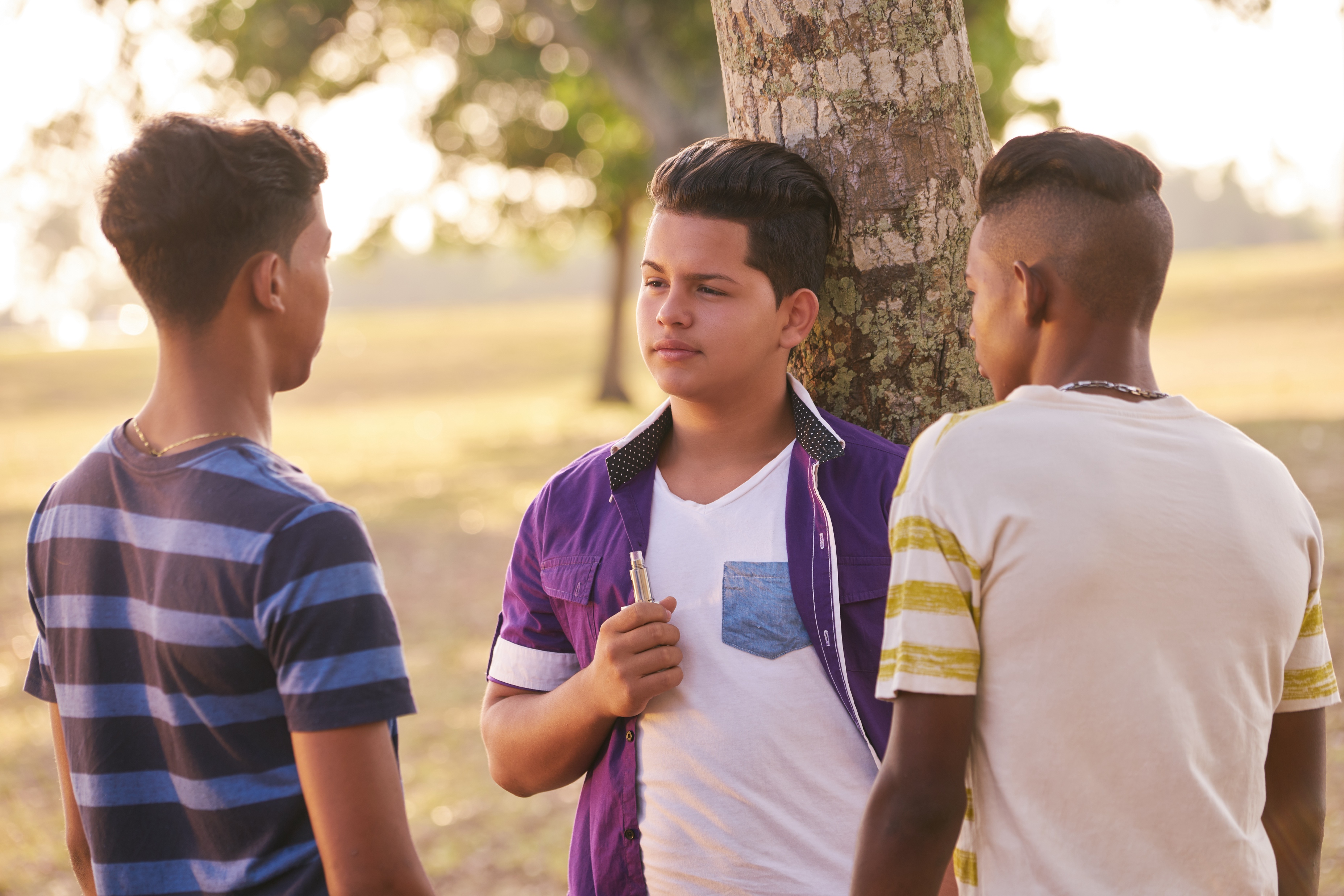 [Speaker Notes: Even if they aren’t vaping now, they are surrounded by vaping influences.

Ask: where do you think kids are getting messages about vaping?

Potential answers:
Peer group (in person and on social media)
Advertising
Paid influencers on social media]
Peer group debrief
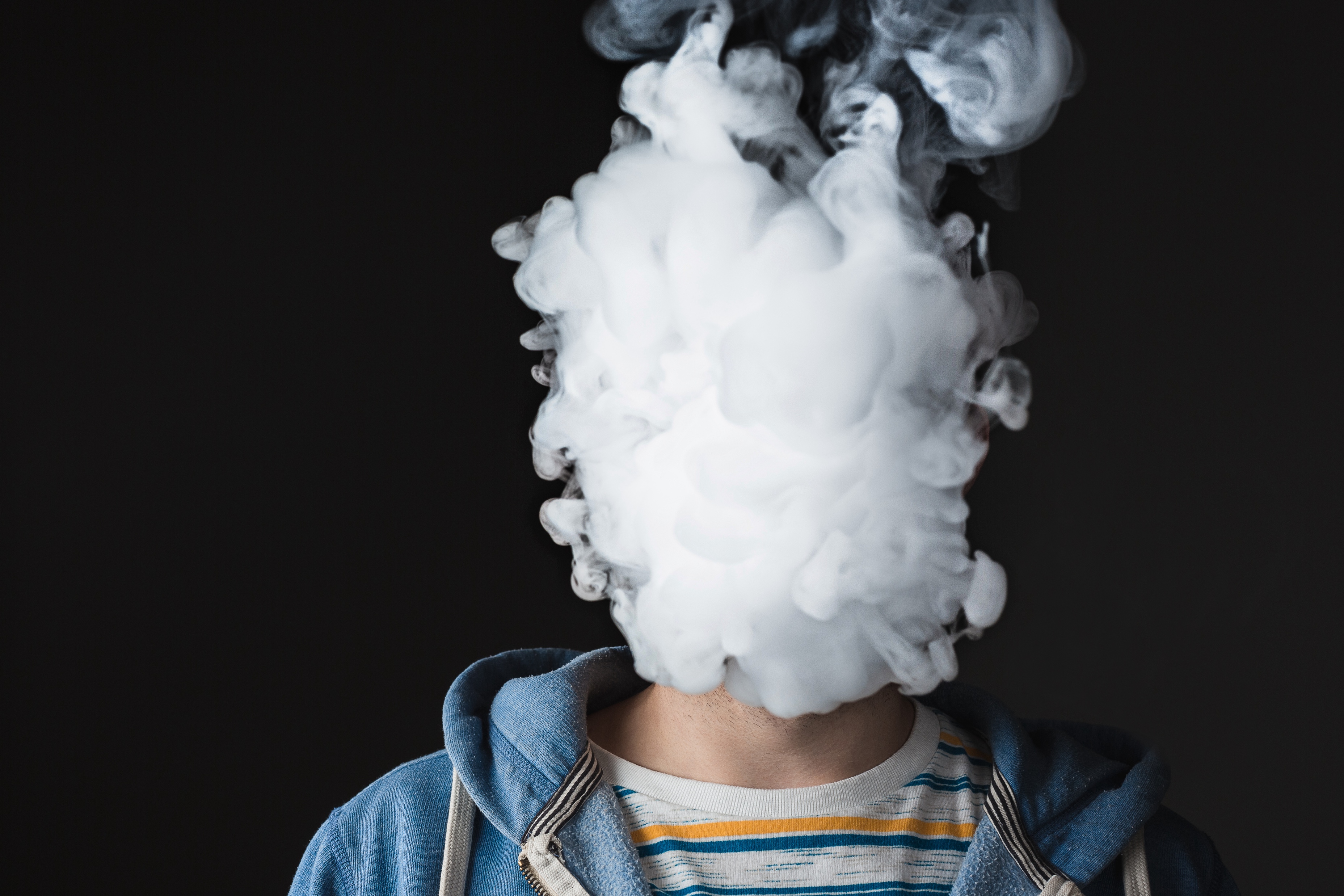 [Speaker Notes: We need to counter some of those cultural influences.]
Let’s Get
READY
[Speaker Notes: [In this section, you outline your plan.]]
Plan
This is the first of the steps/ phases
This is the final step/phase
This is the next step/phase
1
2
3
4
5
This is the next step/phase
This is the next step/phase
[Speaker Notes: [Outline the elements of your program. Use just a few key words on the slide for each. ]
Example:
Create a task force
Solicit funding
Update tobacco policies
Launch an awareness program
Evaluate effectiveness]
Timeline
Target date
Target date
Target date
This is the first of the steps/ phases
This is the final step/phase
This is the next step/phase
1
2
3
4
5
This is the next step/phase
This is the next step/phase
Target date
Target date
[Speaker Notes: [There are several layout options for a timeline. Choose the one that best fits your needs.]
[Be sure to ask the audience what ideas they have for a timeline to implement the program. Input is essential from stakeholders.]]
Timeline
Key message
Key message
[Speaker Notes: [To customize this layout, adjust the column headings based on your time frame. Add or delete columns as needed. Fill in the bars for the timeframe using blue fill or no fill. Add or delete rows as needed.]
[Be sure to ask the audience what ideas they have for a timeline to implement the program. Input is essential from stakeholders.]]
Key Dates
[Speaker Notes: [Be sure to ask the audience what ideas they have for a timeline to implement the program. Input is essential from stakeholders.]]
Budget
[Speaker Notes: [Include]
Funding Options
[Speaker Notes: [Include options for program funding, such as local, state, or national grants.]]
Additional Needs
[Speaker Notes: [Include anything else you might need to ask for, such as input from stakeholders, time on an agenda at a meeting, space to post information, volunteers, etc.]]
Outcomes/Measurement
##%
xxxxxxx
##%
xxxxxxx
##%
xxxxxxx
##%
xxxxxxx
[Speaker Notes: [Update with your outcomes]

Examples of the type of information you might include on this slide:
45% of students surveyed rate vaping as dangerous 
90% of students participated in the educational program
20% reduction in vaping-related disciplinary action]
Let’s Get
FOCUSED
[Speaker Notes: [NOTE: This section is for potential concerns of administrators. Remove if you are not presenting to administrators.]]
Concern #1
We need to be focused on academic issues.
Establish vaping as an academic issue.
[Speaker Notes: [Note: Transition to some of the concerns that the audience might have about the plan.]

Students can’t learn if they aren’t healthy.
Most e-cigarettes contain nicotine, which is highly addictive and can harm adolescent brain development, including the parts of the brain that control attention, learning, mood, and impulse control (U.S. Department of Health and Human Services). 

[If possible, cite a specific academic goal that the target audience has. For example, a goal to improve standardized test scores. Tie vaping to the achievement of those goals.]]
Concern #2
We don’t want people to think we have a problem.
Educate them on the issues up front.
[Speaker Notes: [NOTE: The “people” in question might be different based on who is in the audience. One group might care about community perceptions. Another group might care more about state education officials.]]
Concern #3
There might be backlash if people think we have a problem.
Involve them in the conversation early.
[Speaker Notes: It’s true that parents and community members can be uncomfortable if they think there are serious issues at the school. They might not want to get associated with the stigma. Involve “community members” early to let them know you are taking proactive steps to get out ahead of this issue, so it doesn’t become a problem. Get their input on solutions and messaging.]
Concern #4
It’s the parent’s job.
Focus on the whole child.
[Speaker Notes: With some children, we, as school nurses, are the only healthcare professionals in their life.]
Let’s Get
STARTED
[Speaker Notes: [NOTE: This section is your call for action. Now that you’ve built the case, “close the sale” by clearly asking for what you want. Focus on immediate decisions and agreements needed to get started (don’t need to recap your whole plan.]]
The Ask
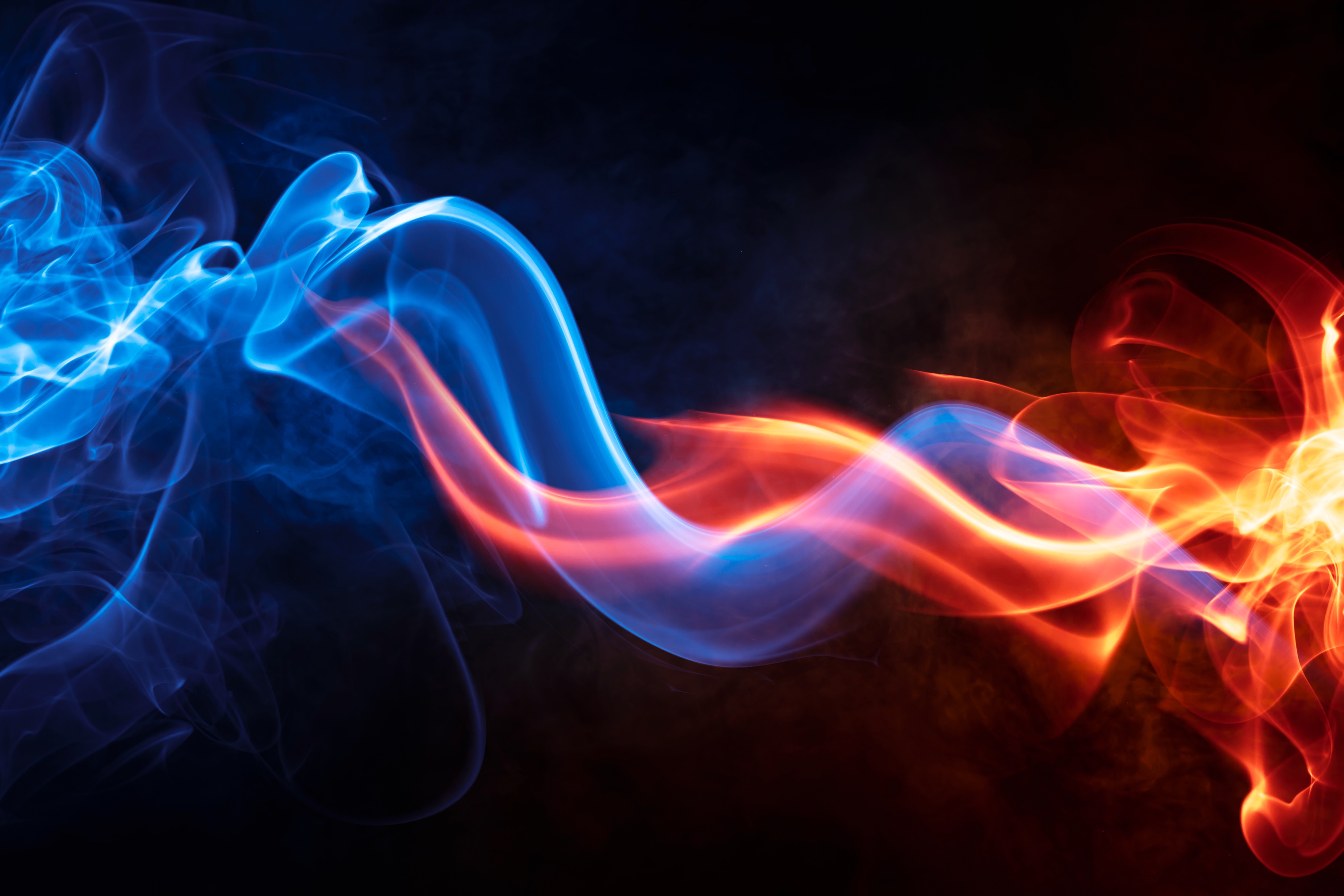 What
[What are you asking for?]
When
[When do you need it by?]
[Speaker Notes: NOTE: Be very clear about what you want and when you want/need it by. The request can be big or small. Make sure you include the most immediate next step you want your audience to take.

Examples:
Approval to apply for grant funding / June 15
20 minutes on the agenda at the PTA meeting / March 15]
Which of these students…
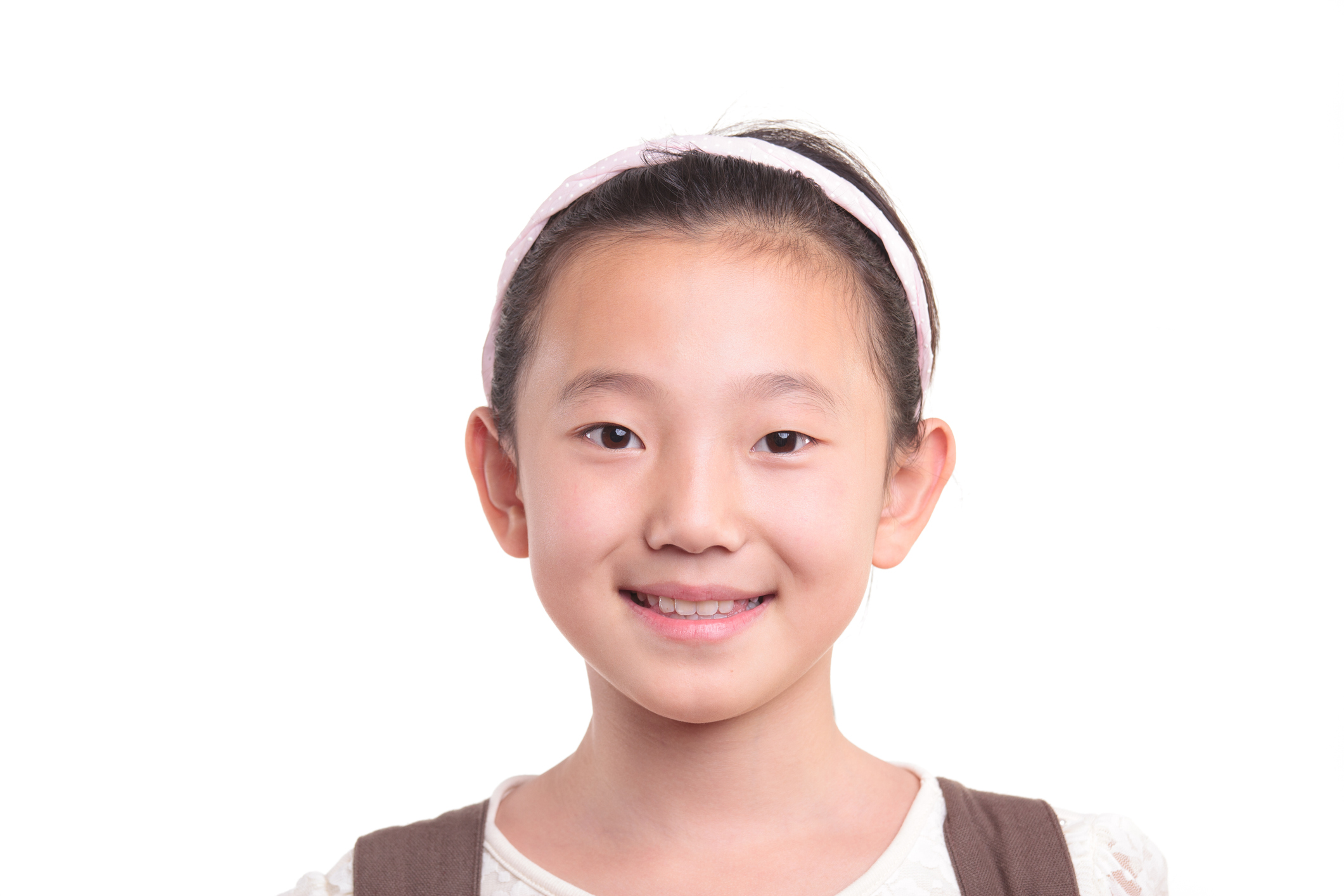 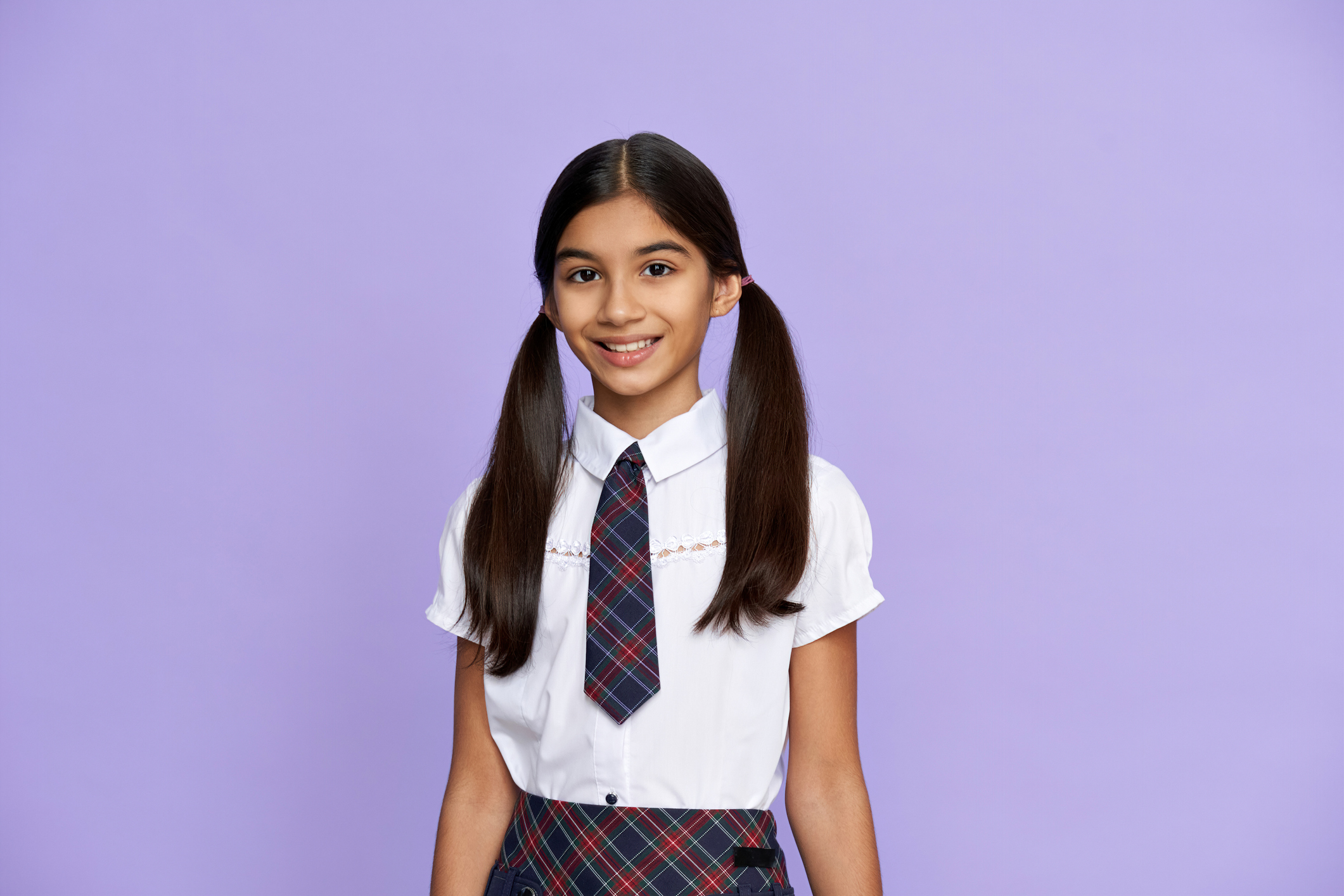 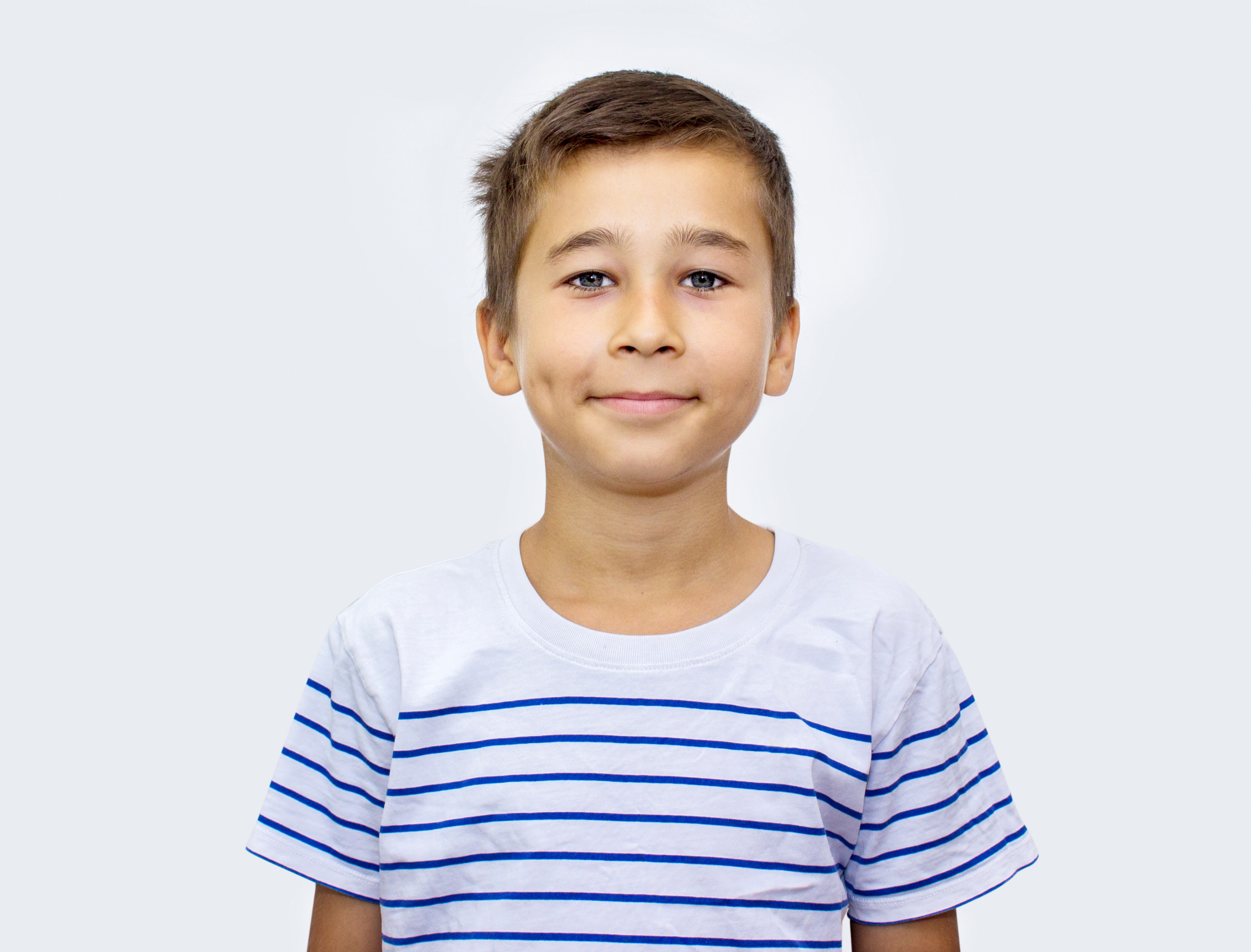 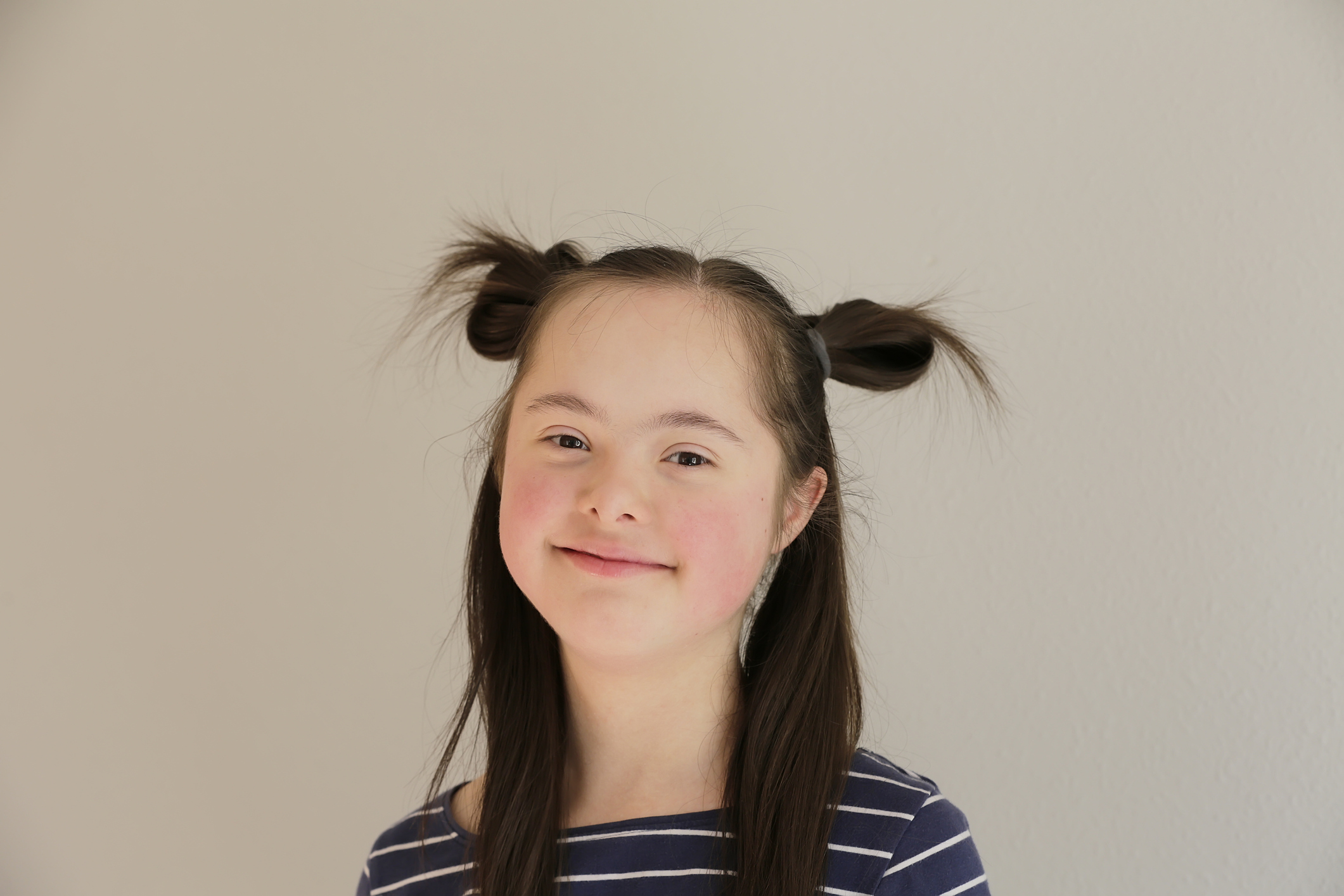 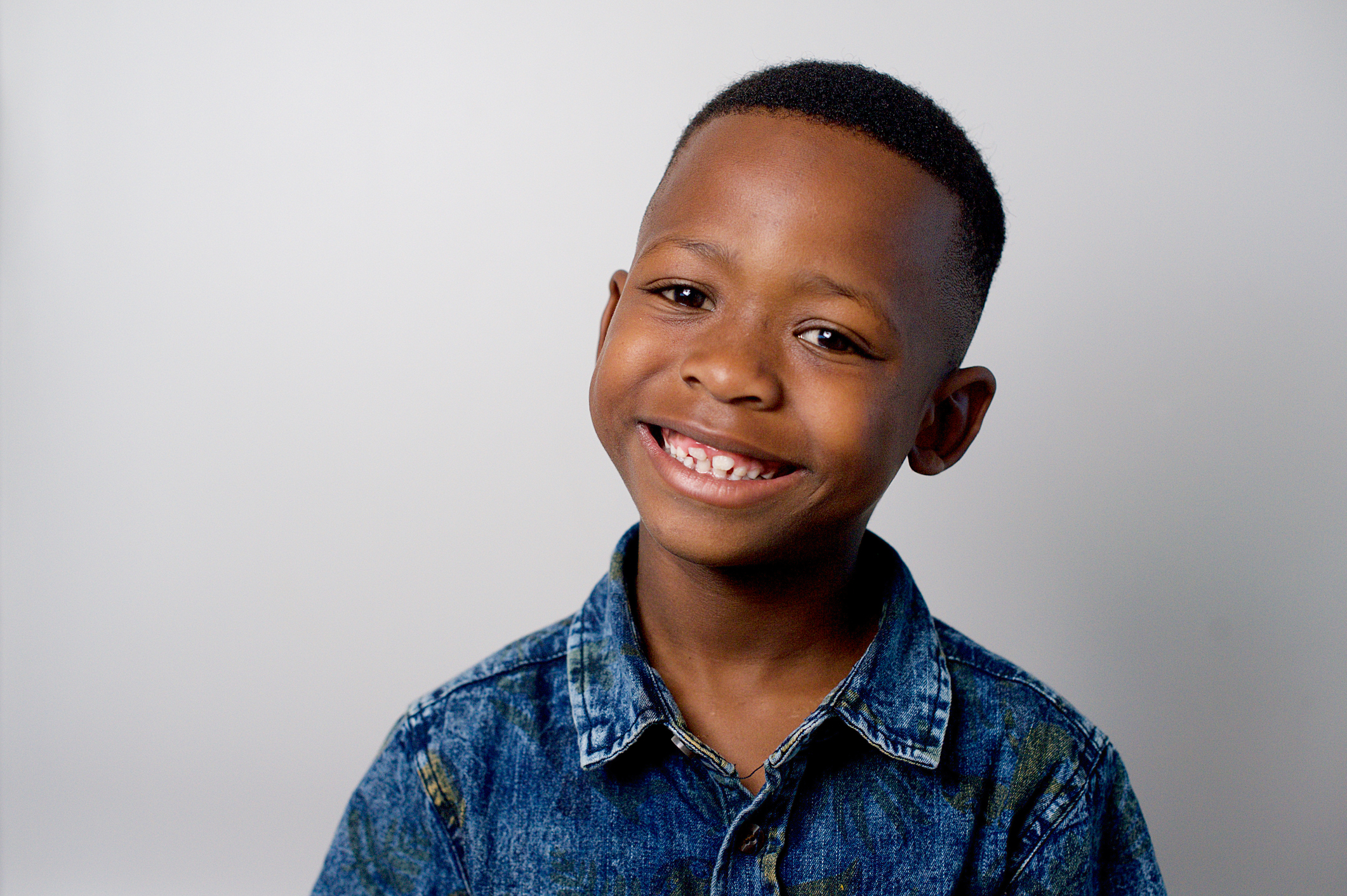 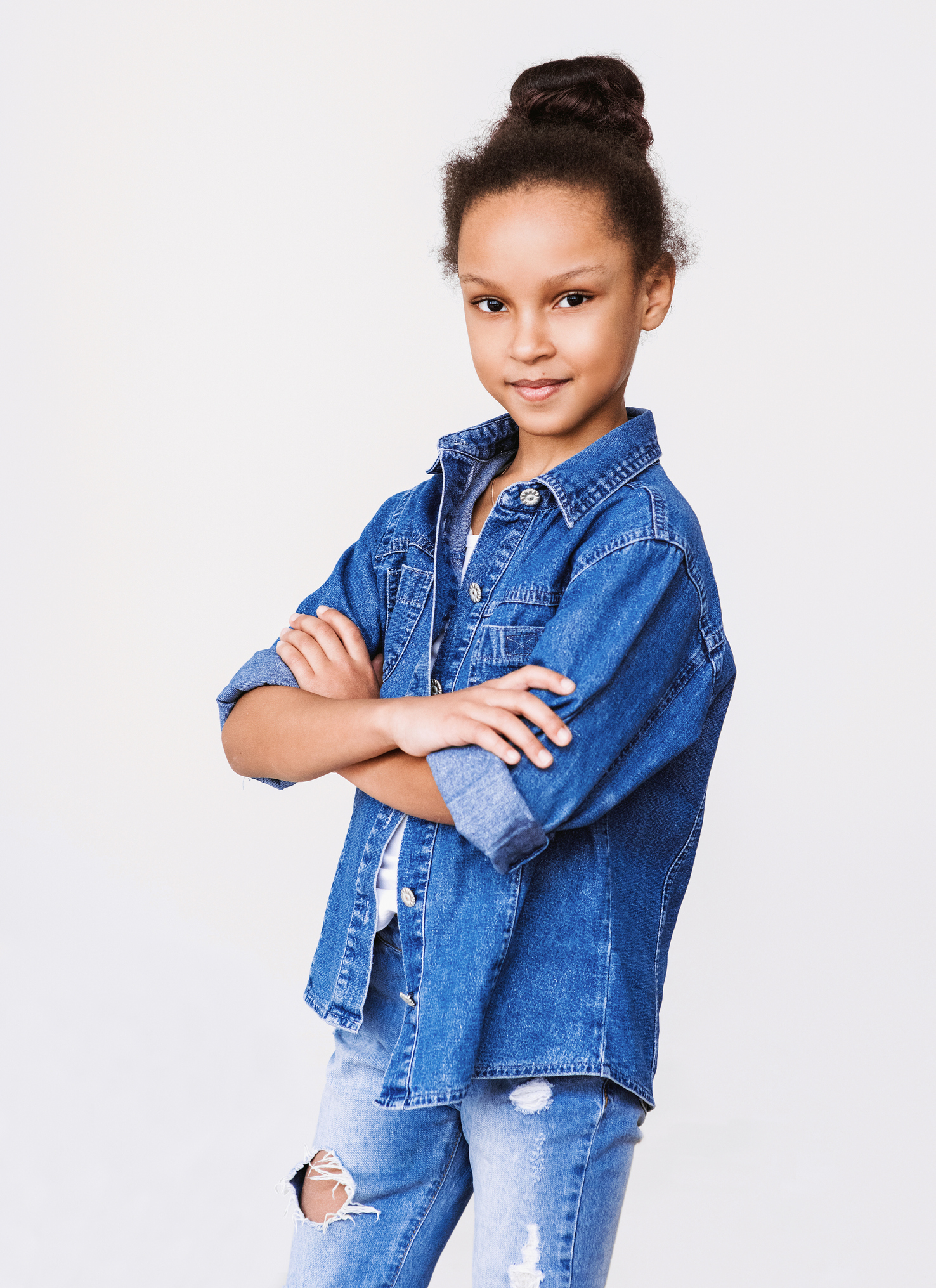 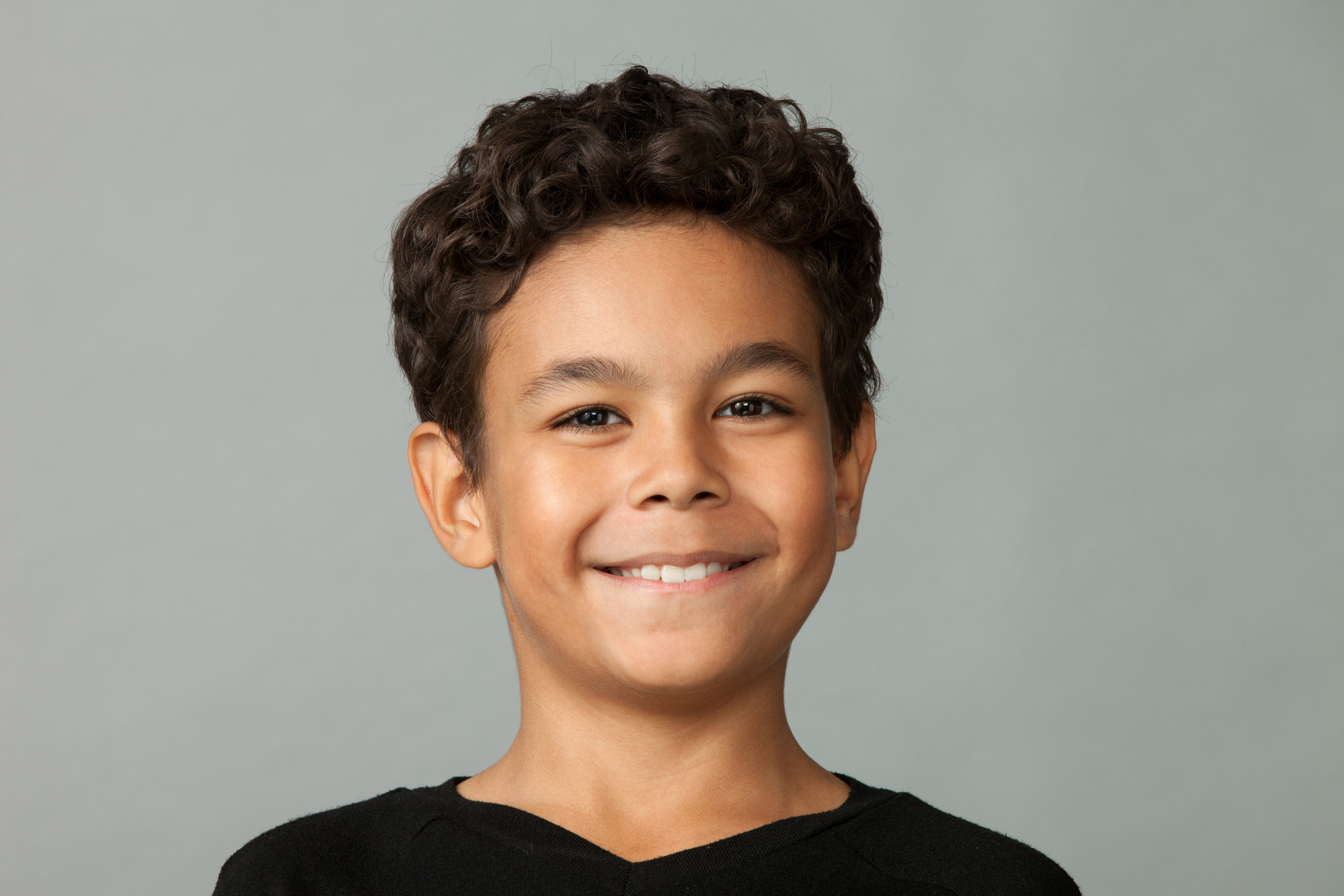 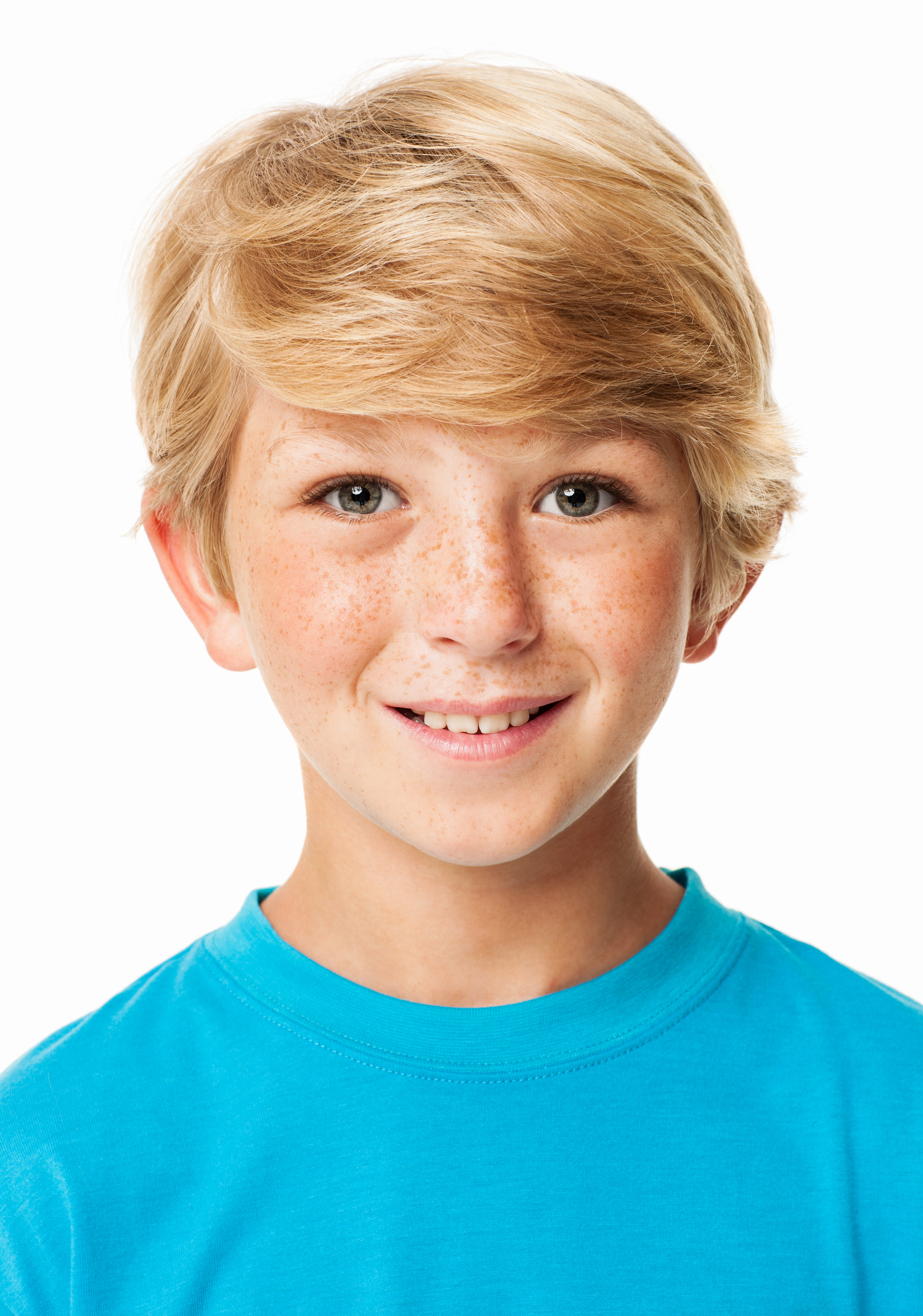 [Speaker Notes: [For elementary school]

Which of these students…
Is the president of student council? (You can’t tell.)
Has a crush on a teacher? (You can’t tell.)
Has anxiety attacks? (You can’t tell.)
Got straight As? (You can’t tell.)

You can’t tell just by looking at them. The same is true with vaping. Anyone can be impacted. And everyone deserves the best possible chance at success in school and in life.]
Which of these students…
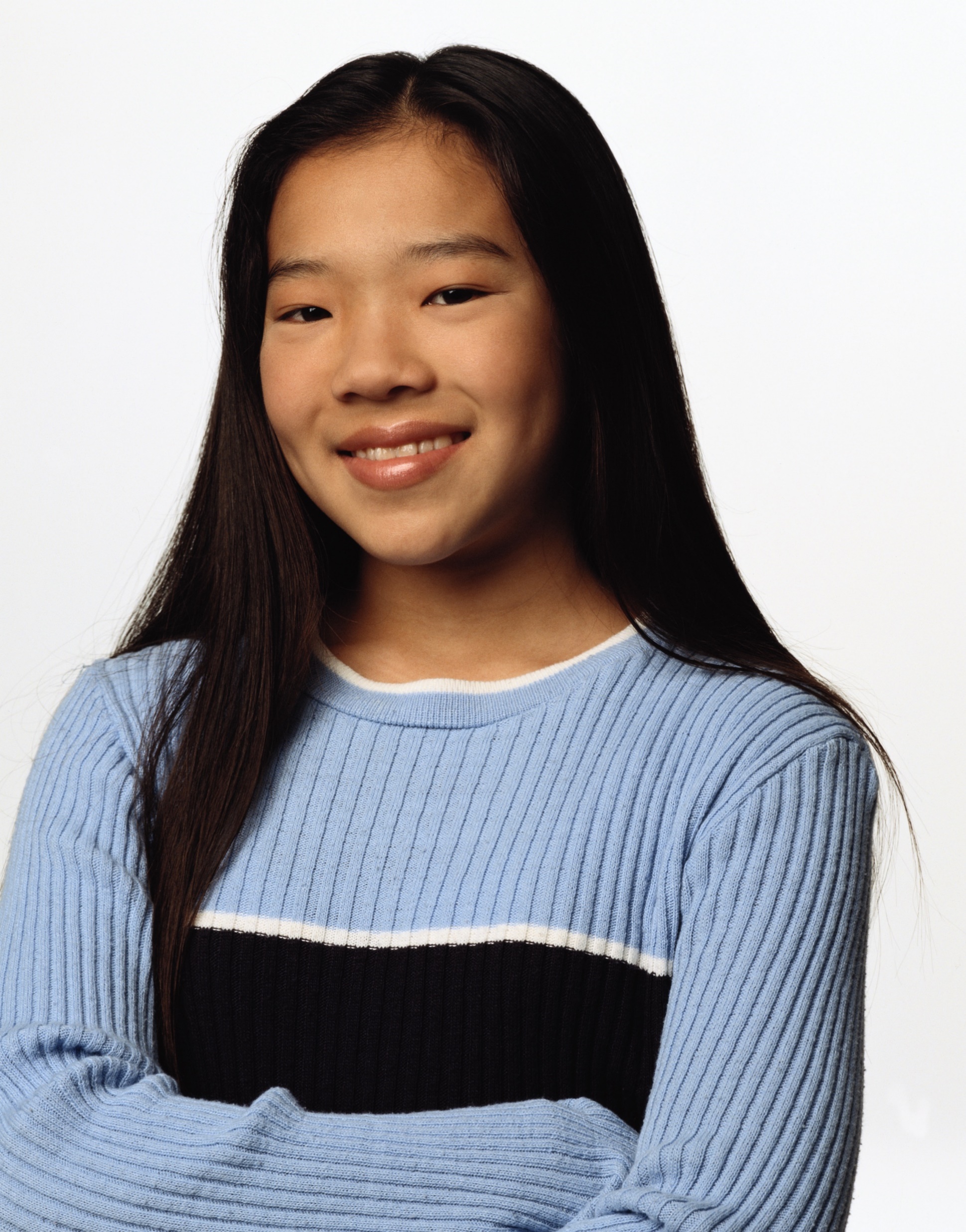 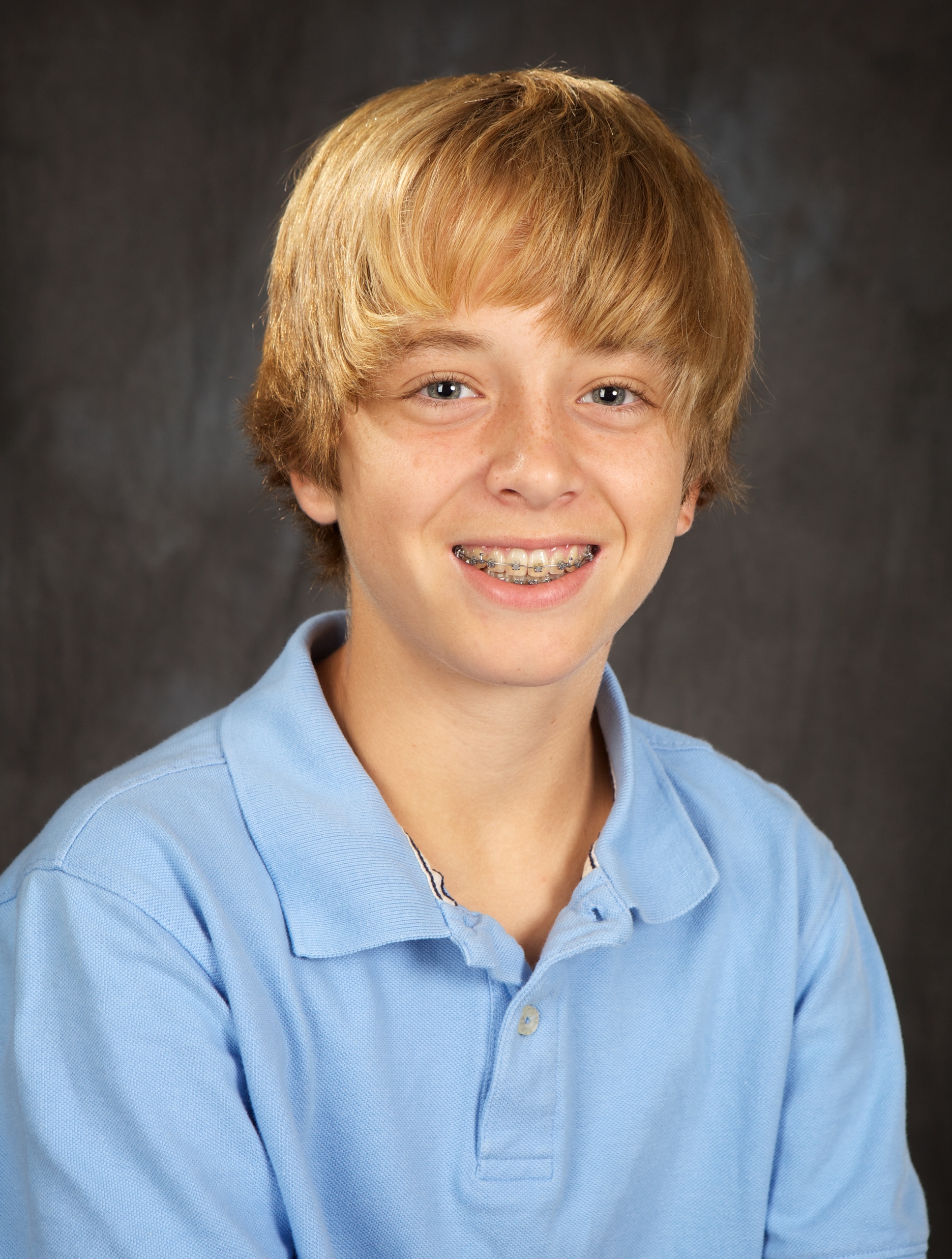 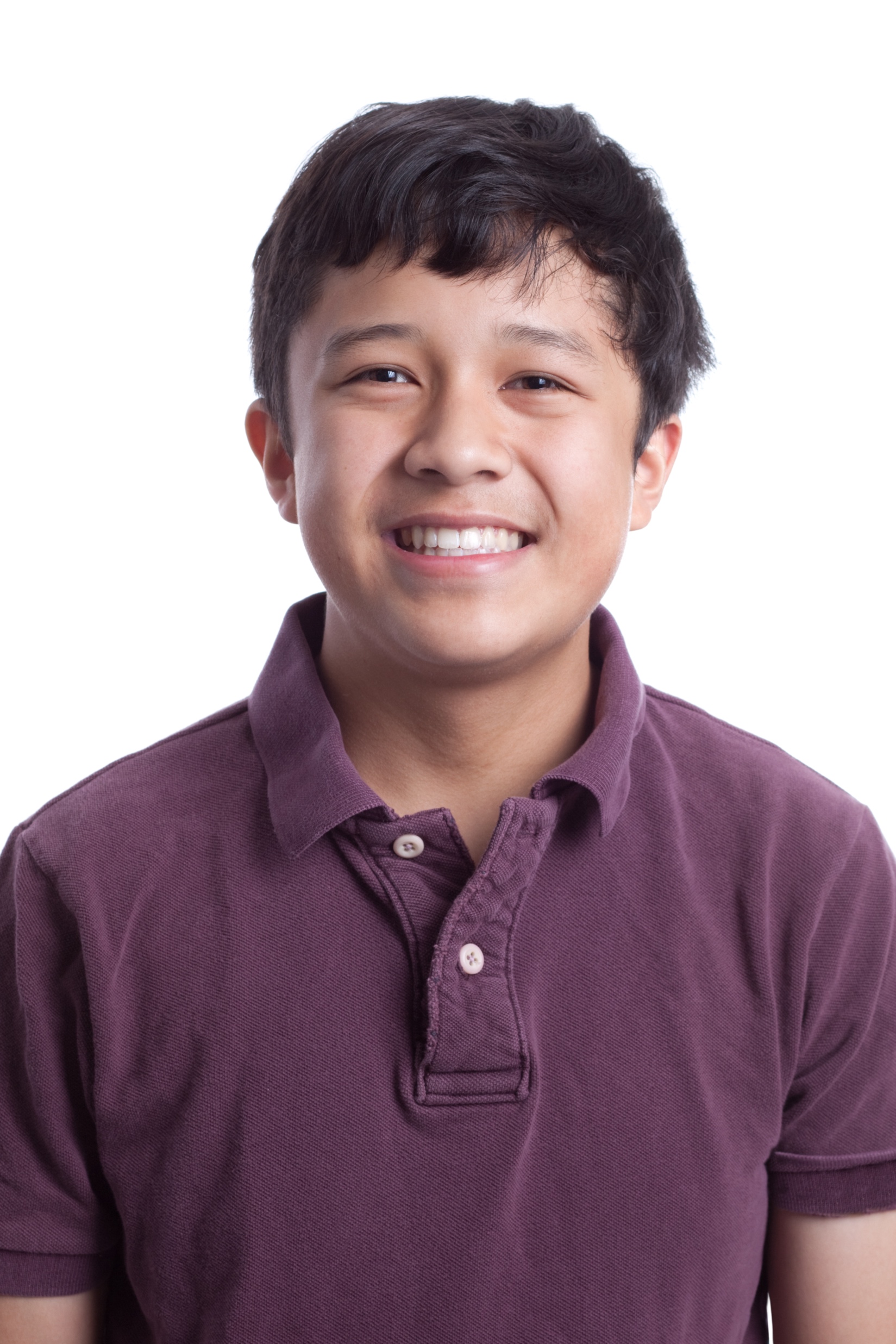 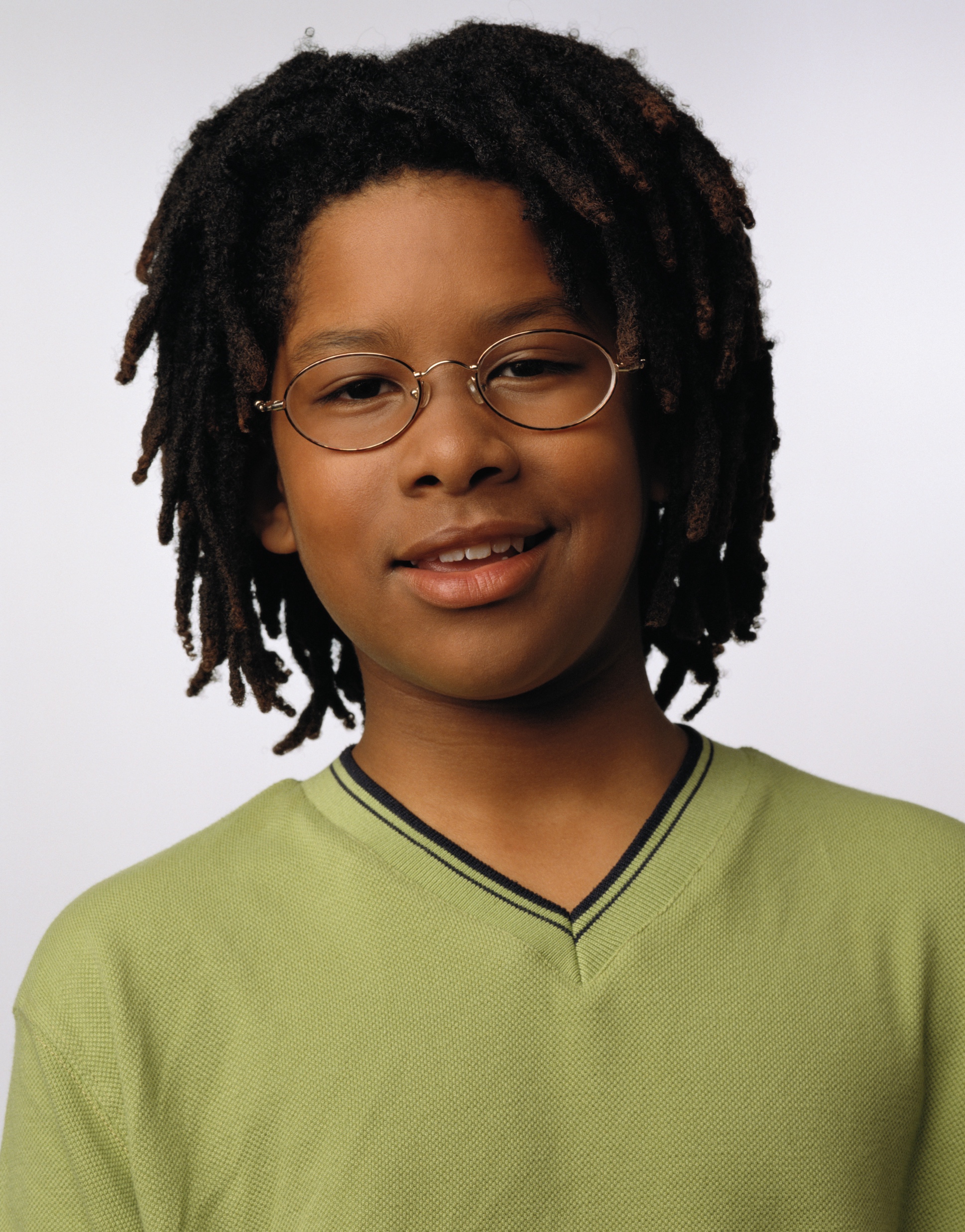 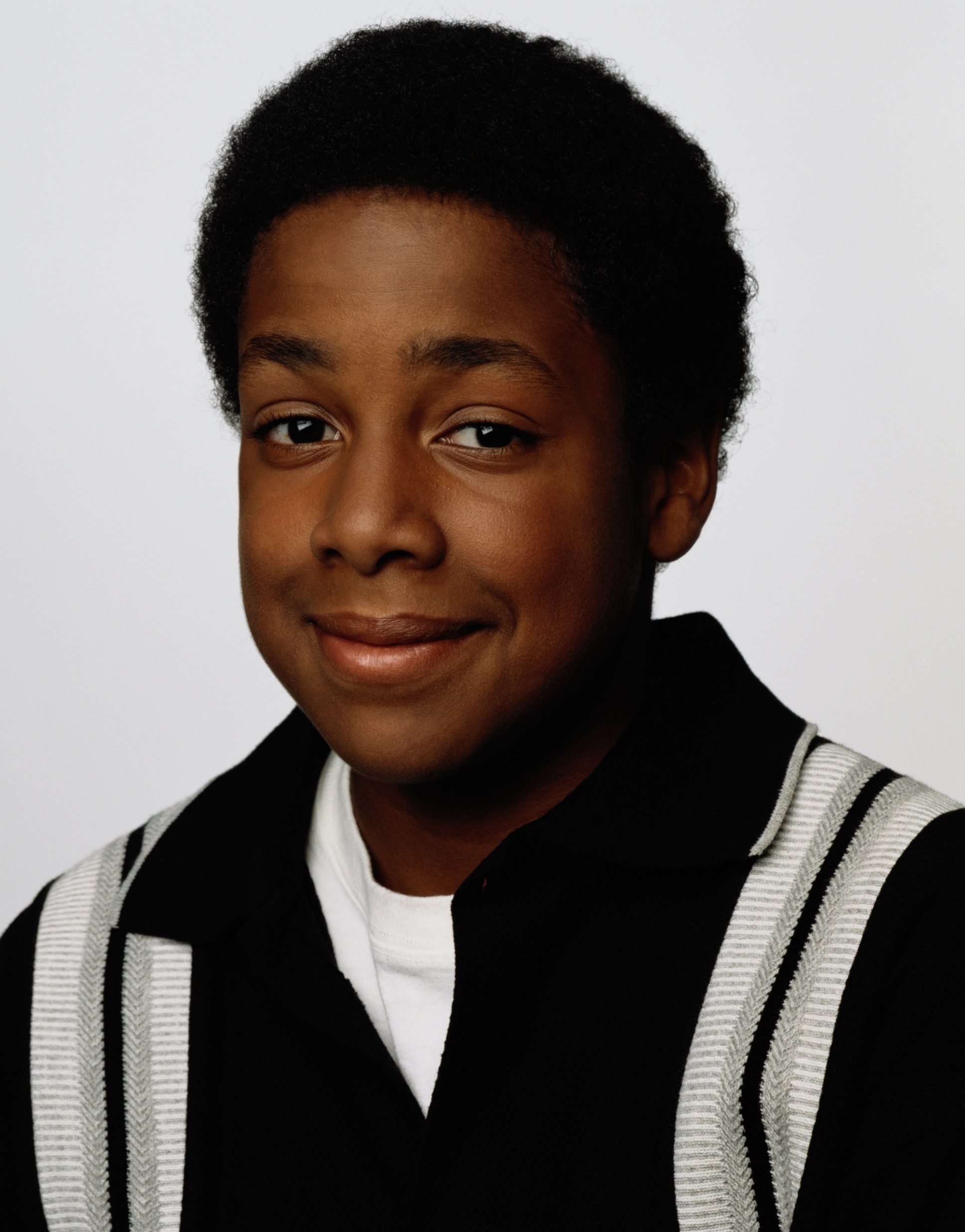 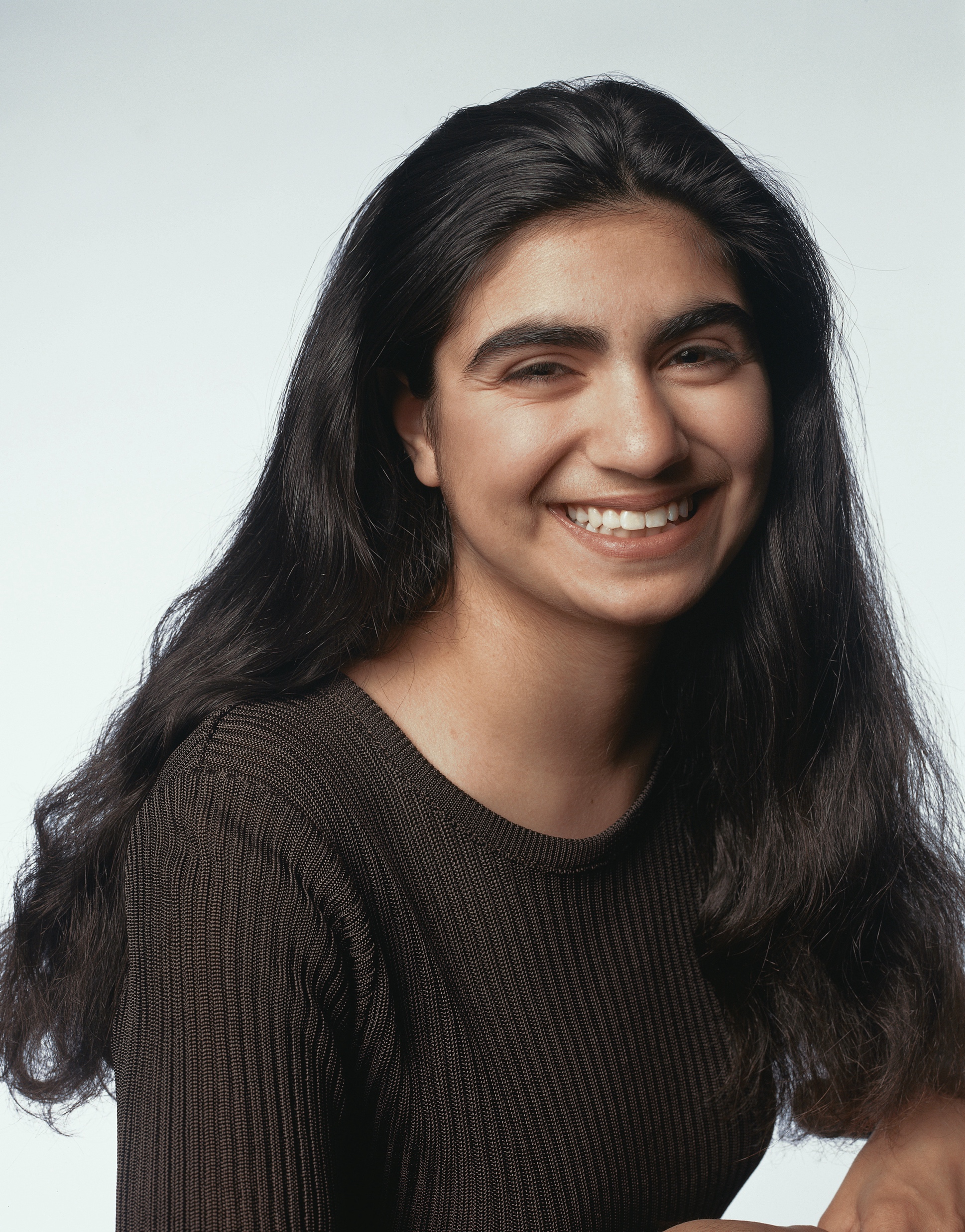 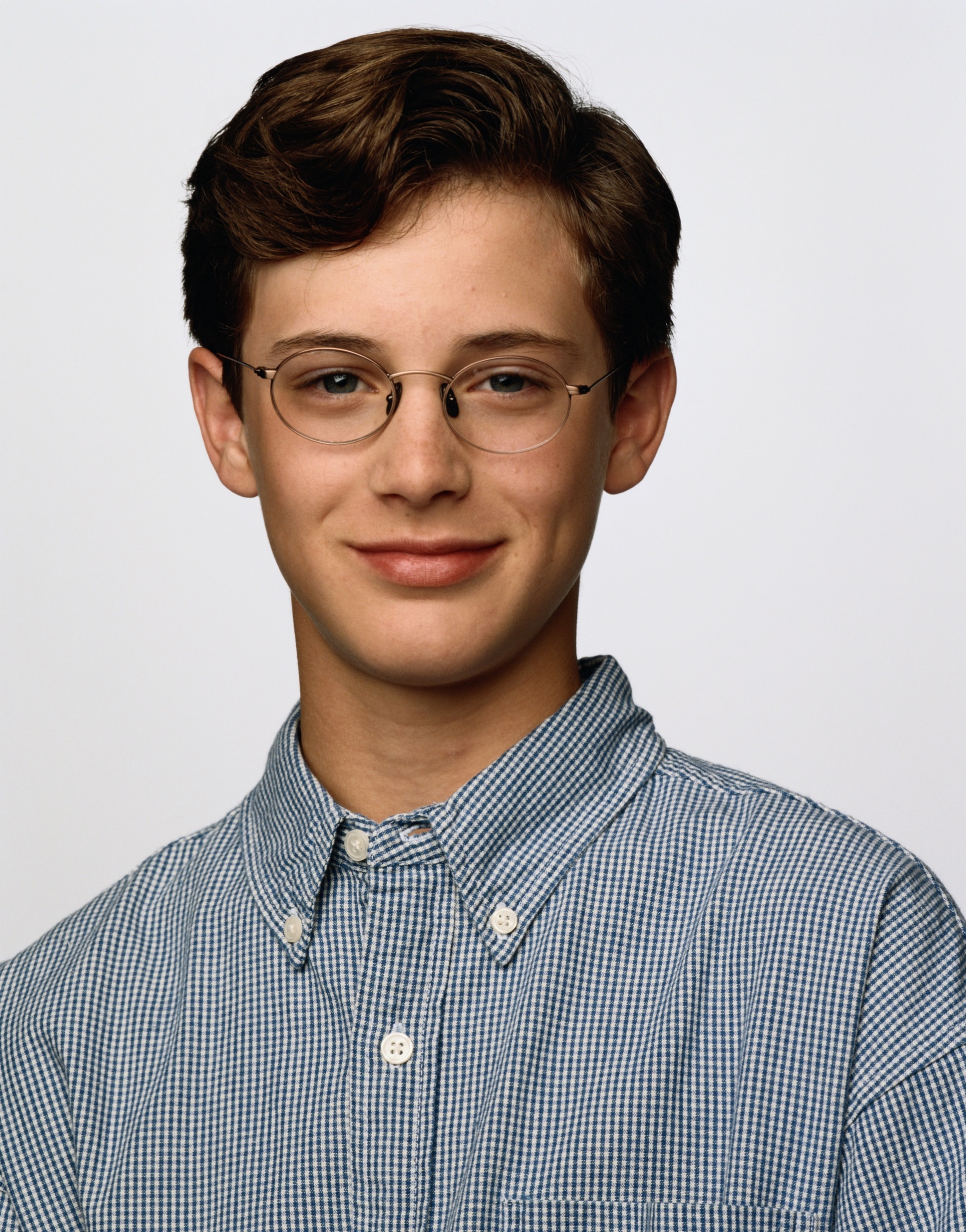 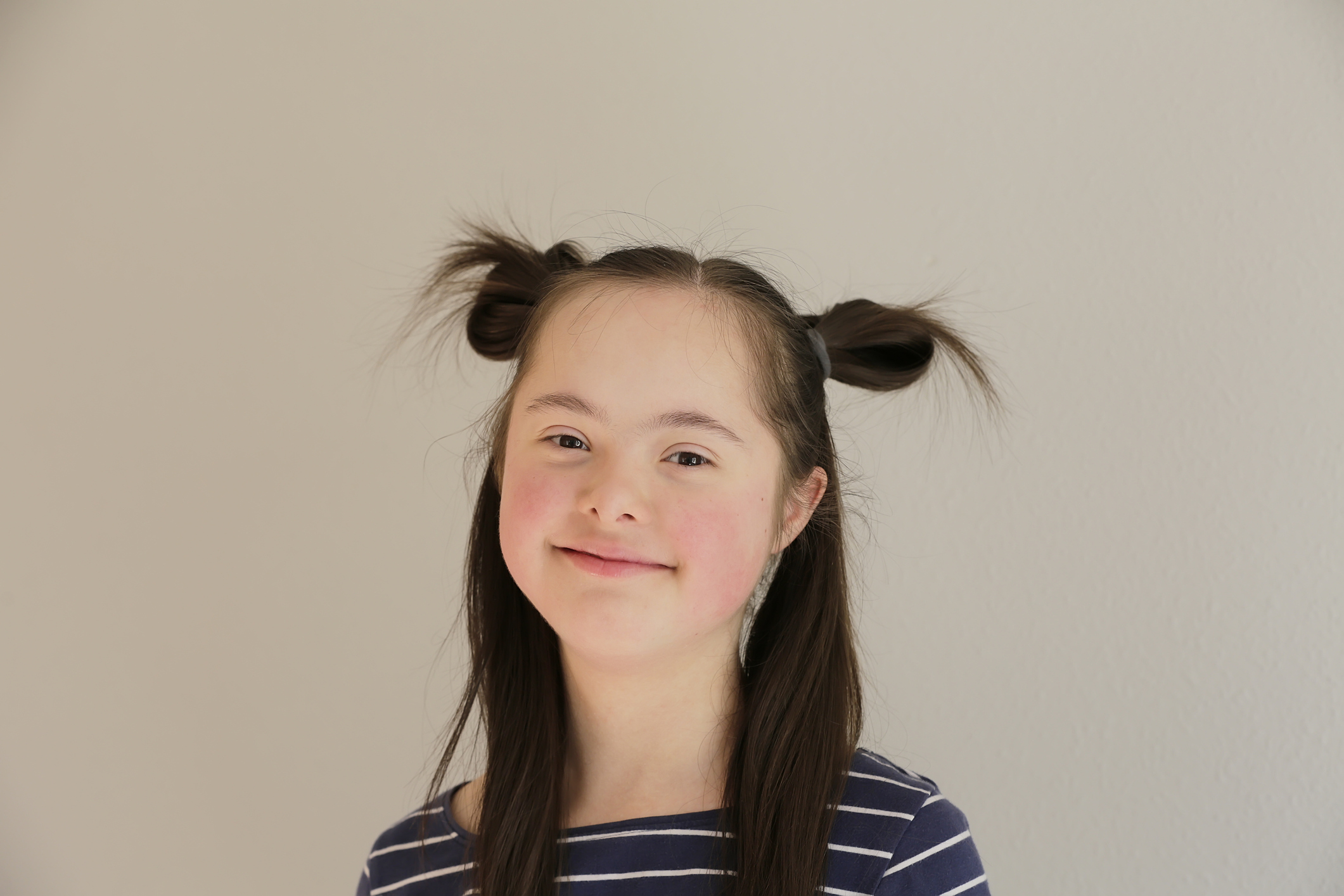 [Speaker Notes: [For middle school]

Which of these students…
Is the president of student council? (You can’t tell.)
Has a crush on a teacher? (You can’t tell.)
Has anxiety attacks? (You can’t tell.)
Got straight As? (You can’t tell.)

You can’t tell just by looking at them. The same is true with vaping. Anyone can be impacted. And everyone deserves the best possible chance at success in school and in life.]
Which of these students…
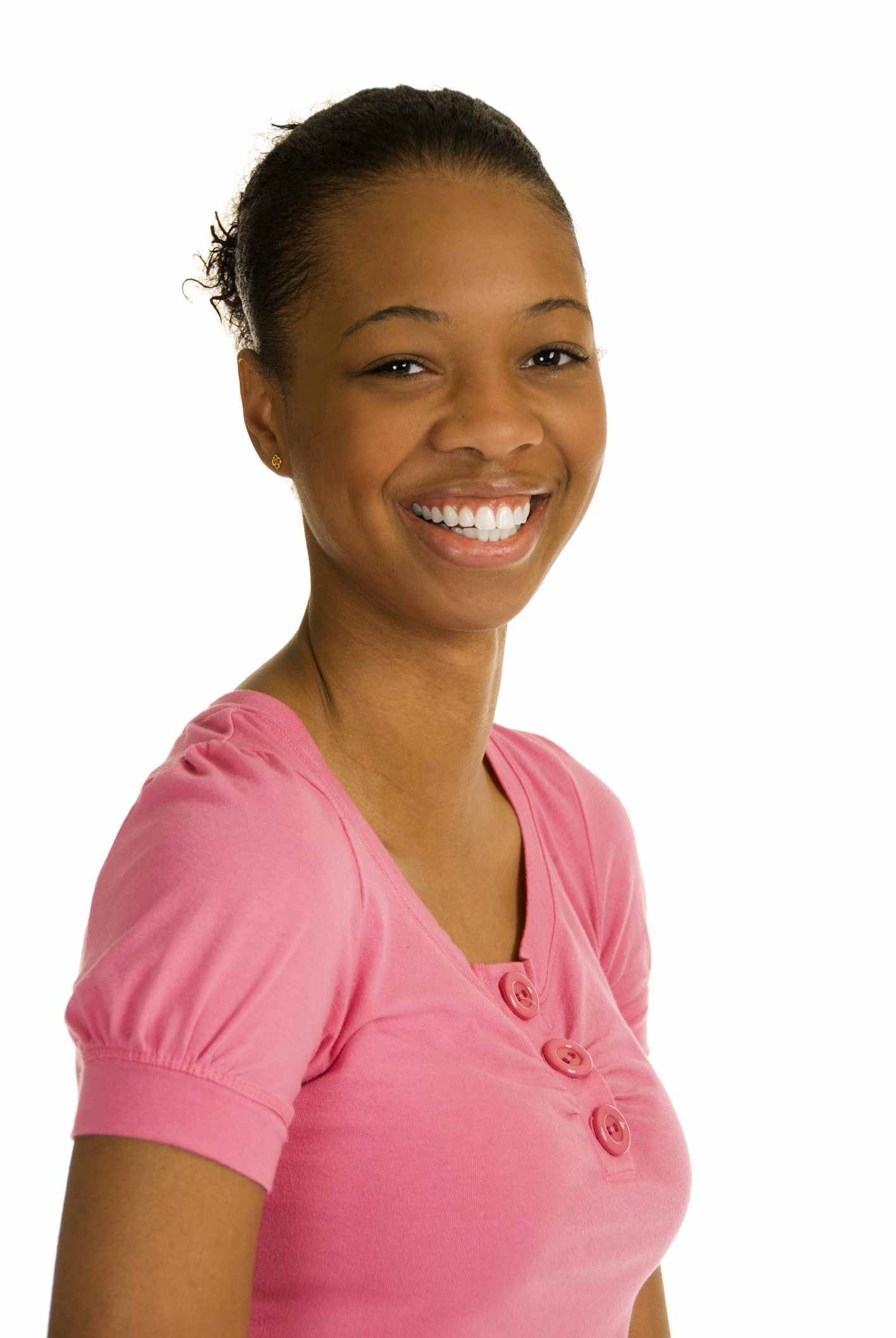 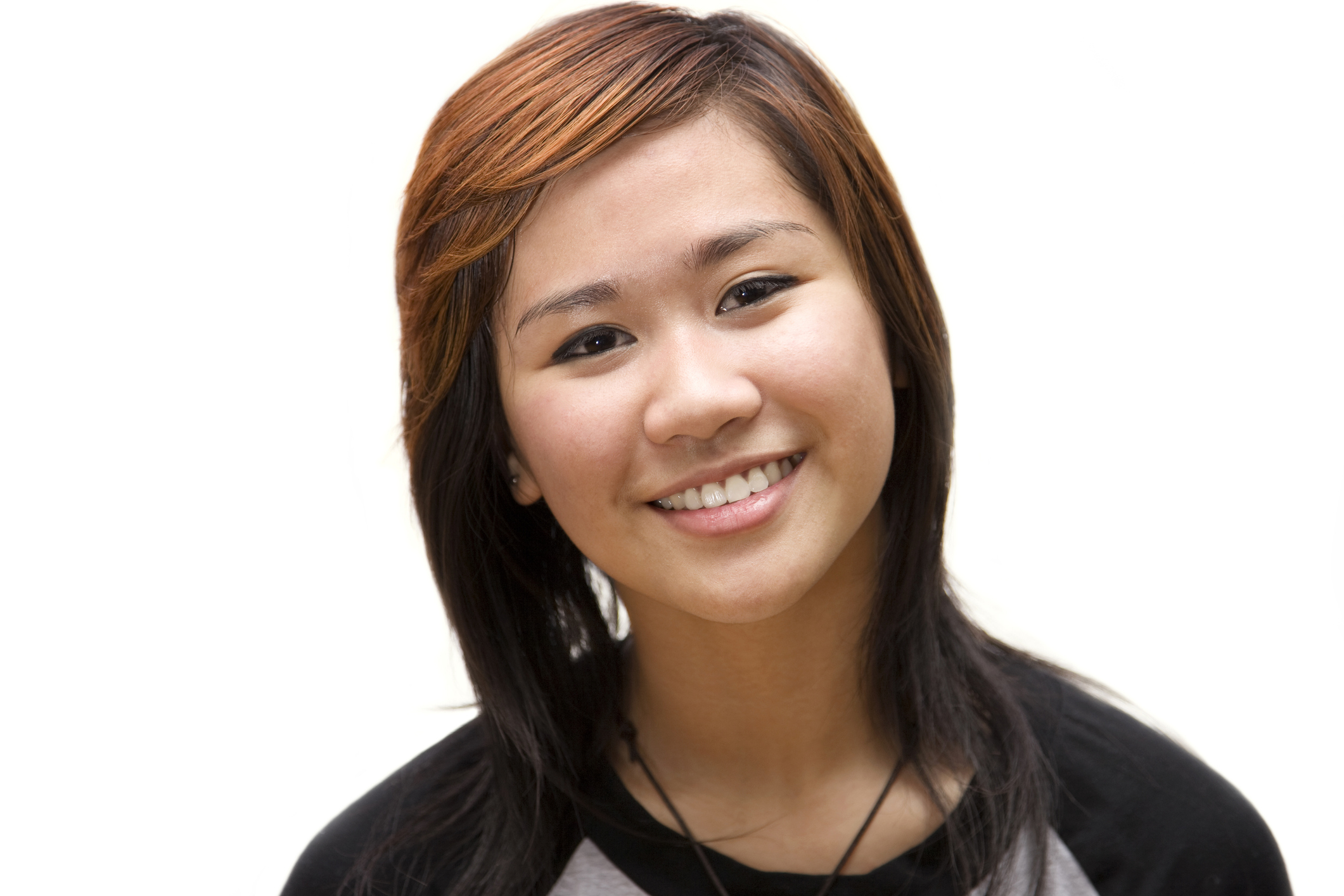 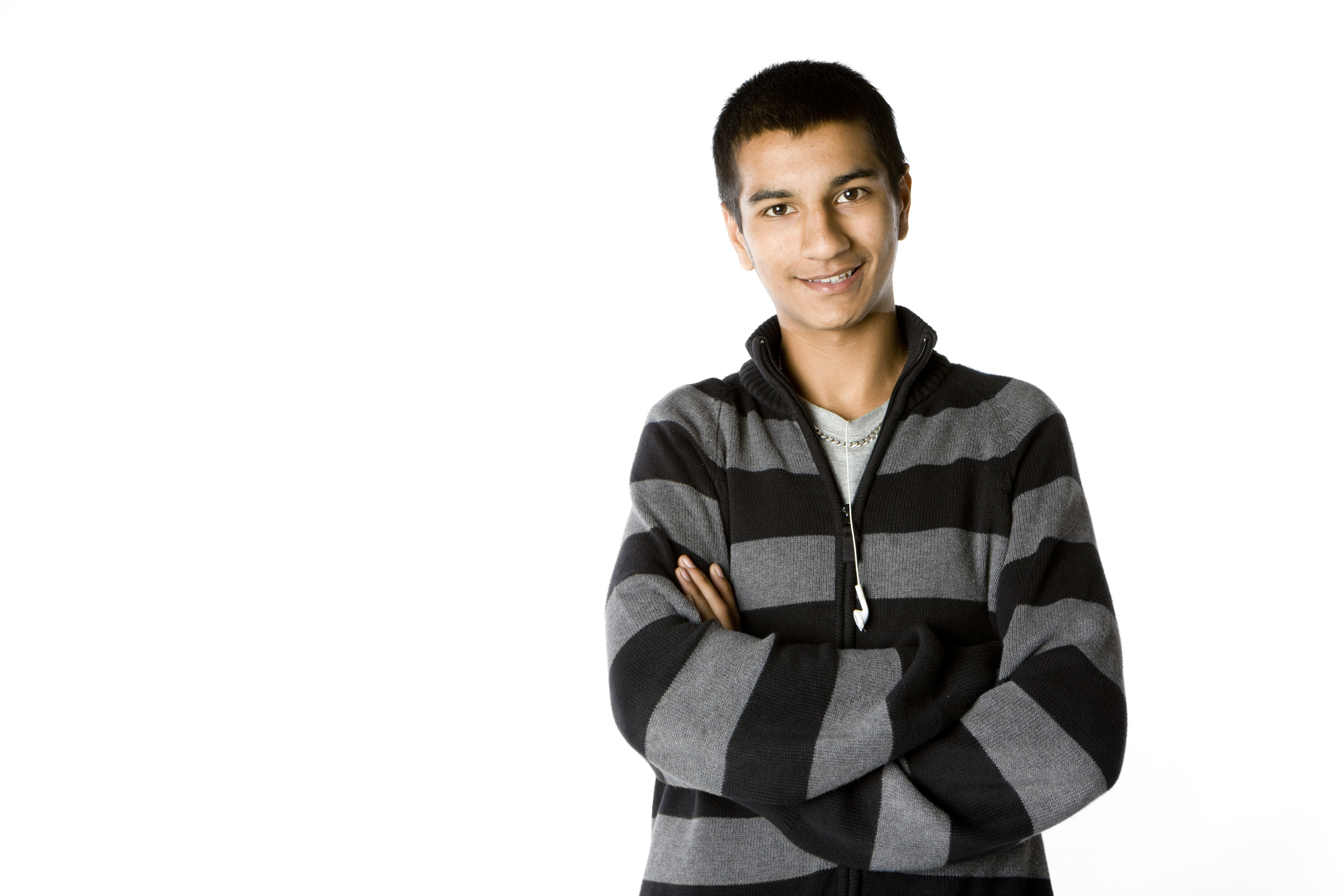 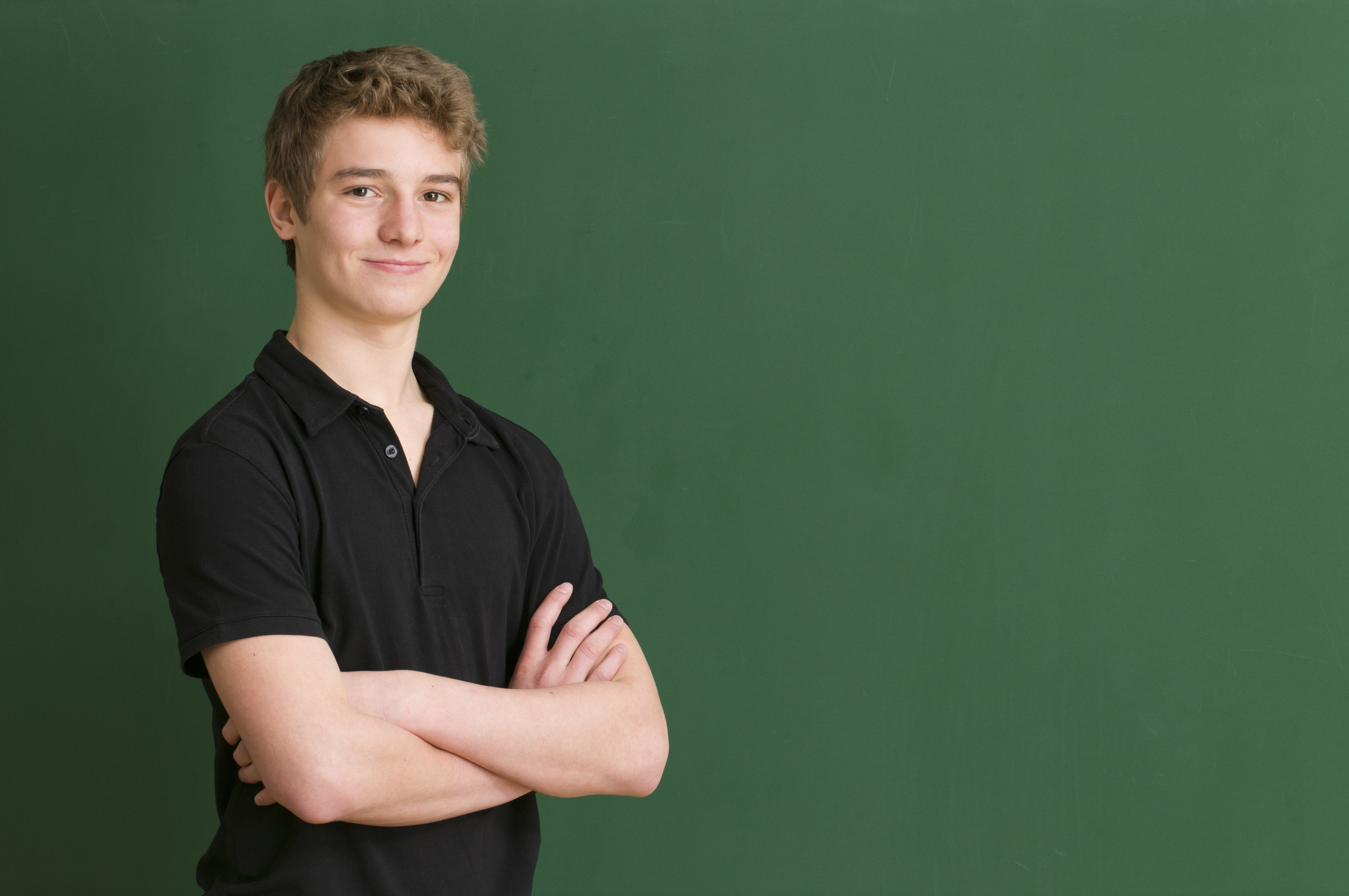 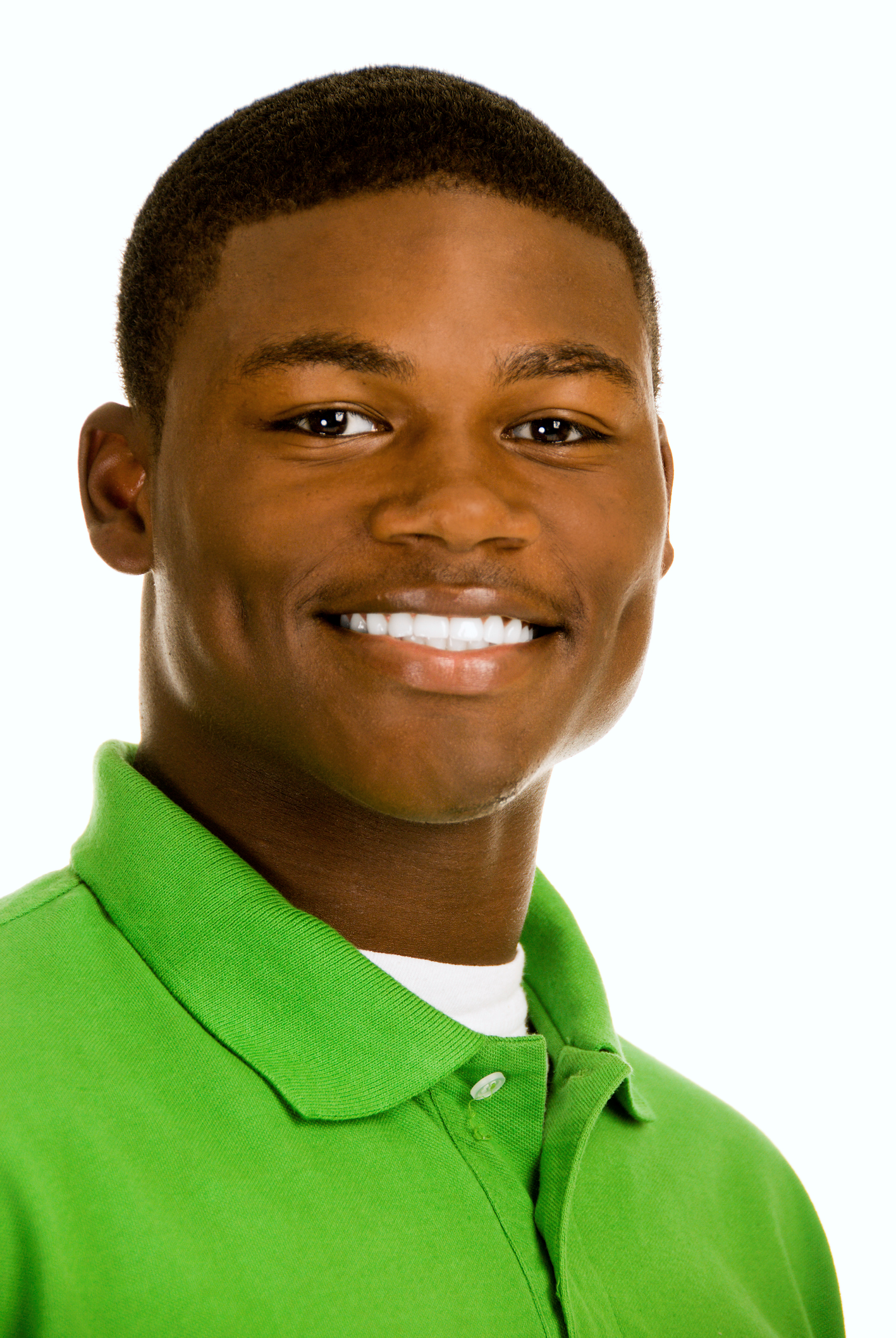 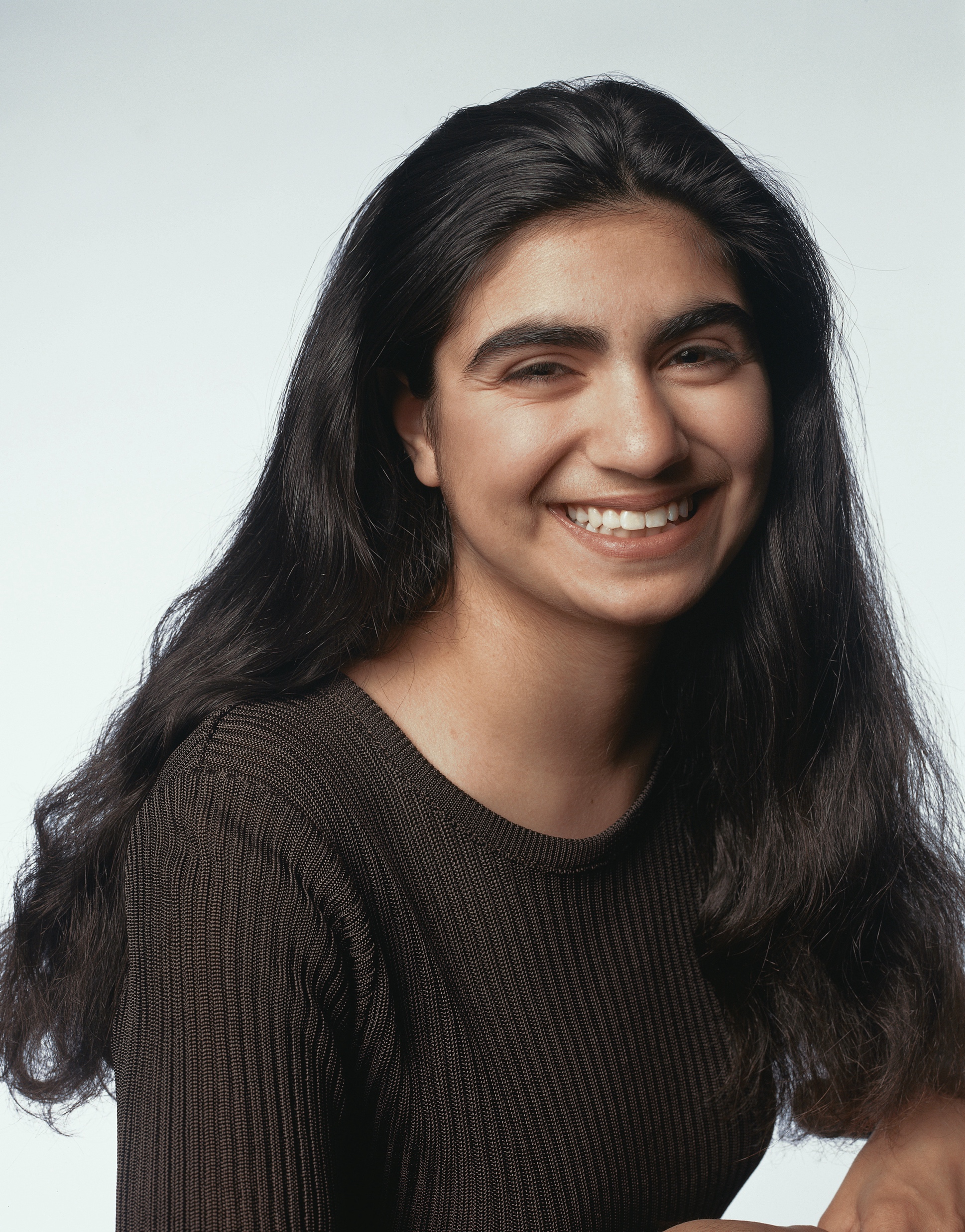 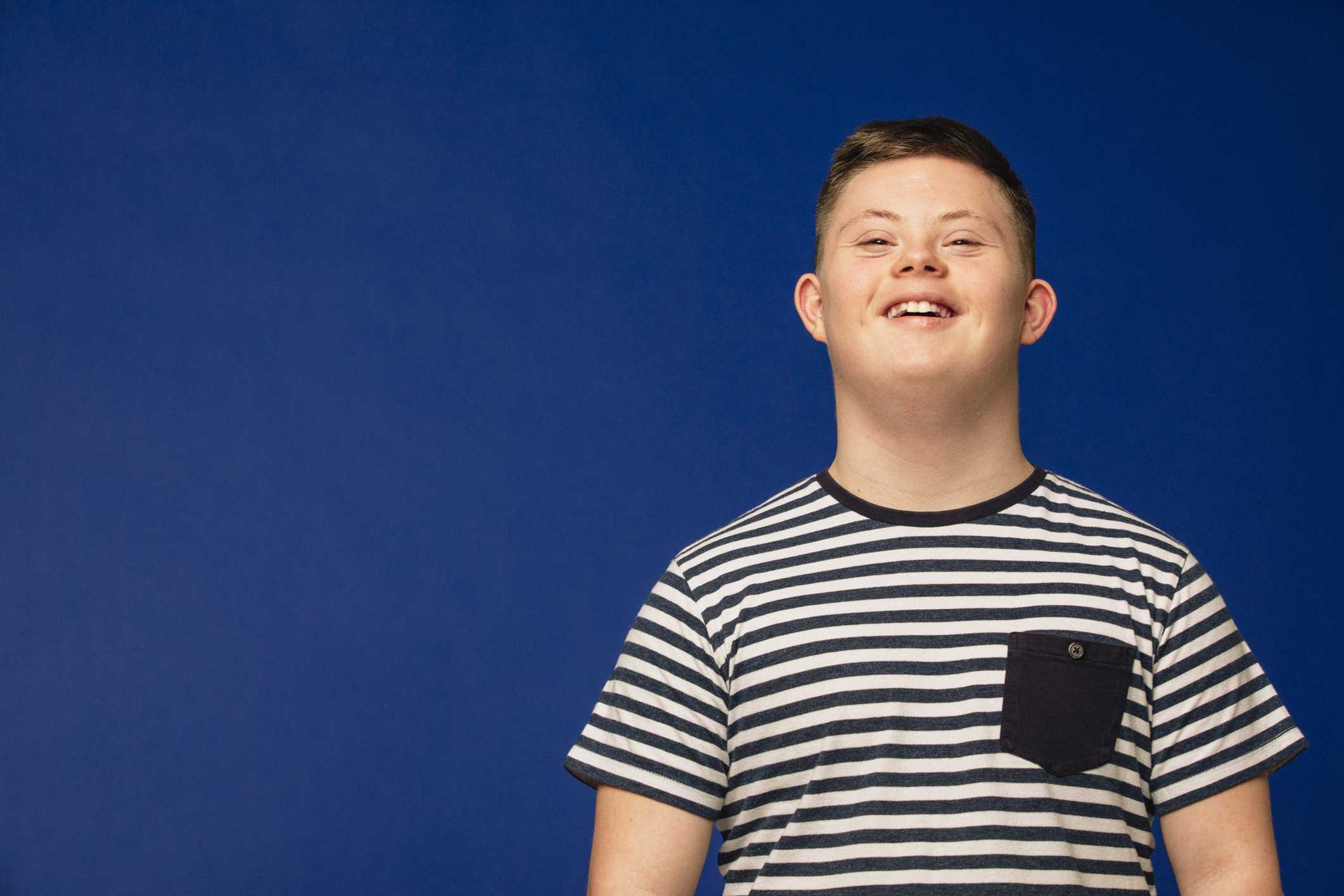 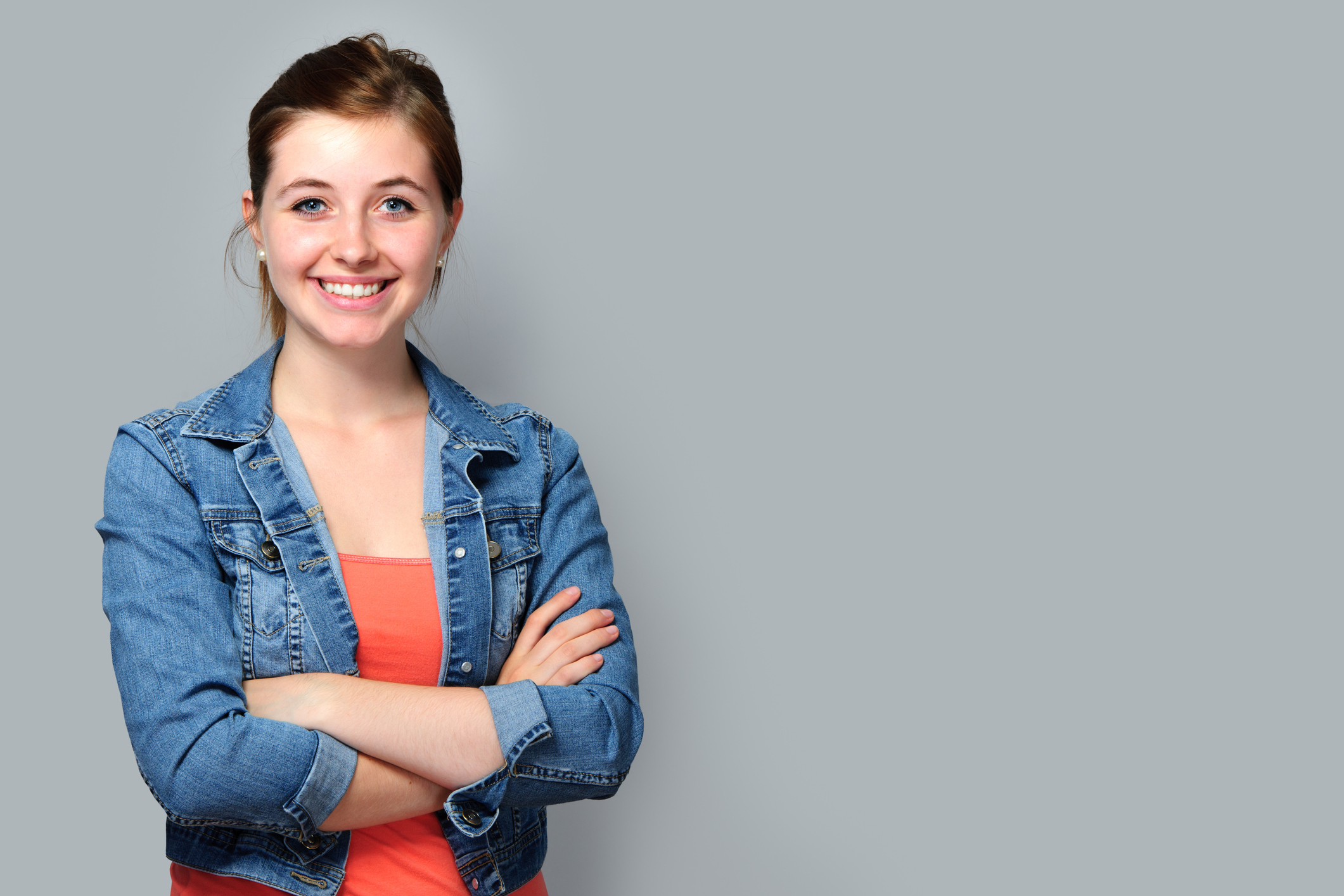 [Speaker Notes: [For high school]

Which of these students…
Is the president of student council? (You can’t tell.)
Has a crush on a teacher? (You can’t tell.)
Has anxiety attacks? (You can’t tell.)
Got straight As? (You can’t tell.)

You can’t tell just by looking at them. The same is true with vaping. Anyone can be impacted. And everyone deserves the best possible chance at success in school and in life.]
The Ask
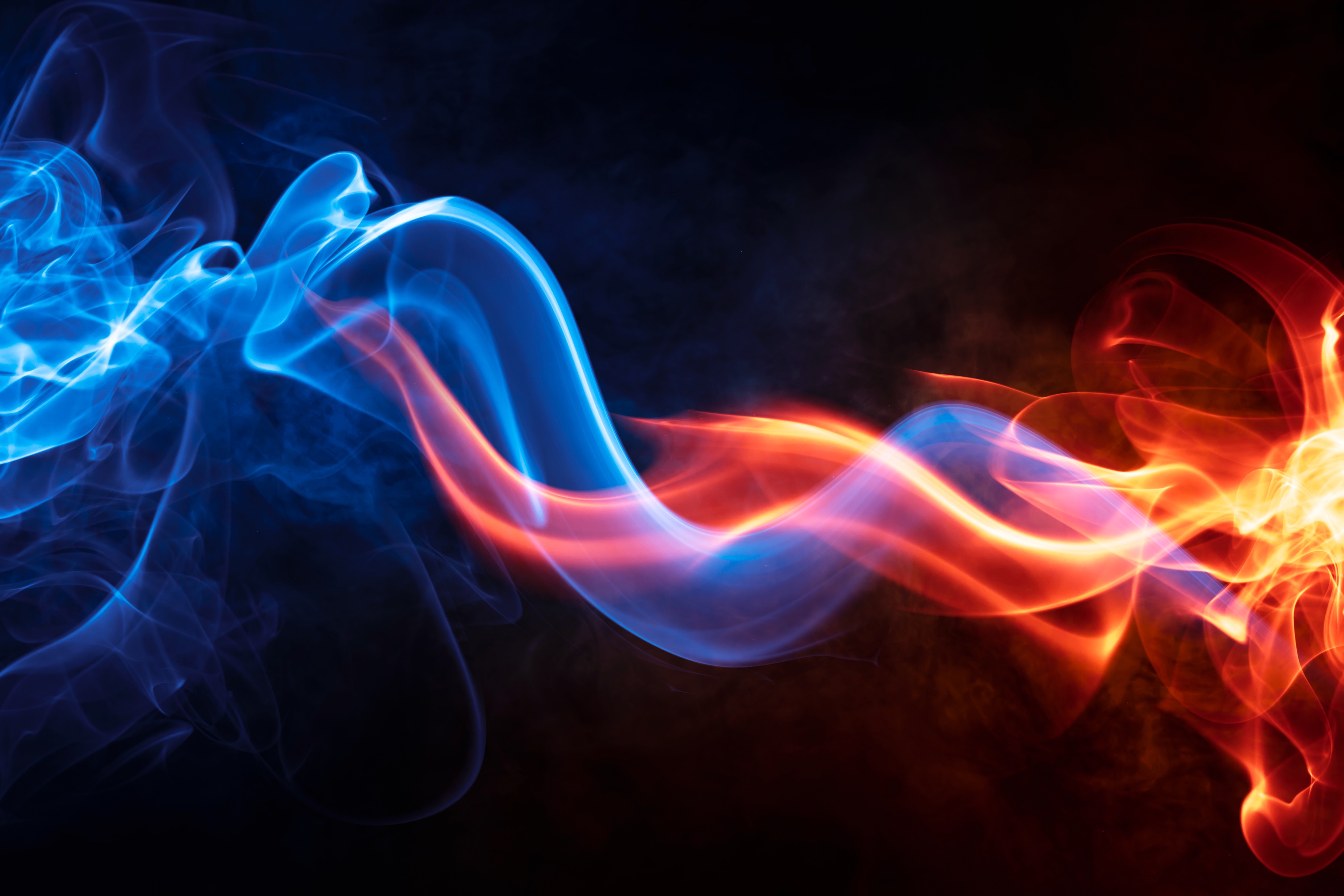 References
Truth Initiative: How much nicotine is in a JUUL?
https://truthinitiative.org/research-resources/emerging-tobacco-products/how-much-nicotine-juul
Anthropodecology: You are always within three feet of a spider: Fact or Fiction?
https://arthropodecology.com/2012/06/05/you-are-always-within-three-feet-of-a-spider-fact-or-fiction/
AAA Newsroom: More Americans Willing to Ride in Fully Self-Driving Cars
https://newsroom.aaa.com/2018/01/americans-willing-ride-fully-self-driving-cars/
U.S. Food & Drug Administration: Youth Tobacco Use: Results from the National Youth Tobacco Survey
https://www.fda.gov/tobacco-products/youth-and-tobacco/youth-tobacco-use-results-national-youth-tobacco-survey
[Speaker Notes: [If you add additional references, be sure to site your sources here. Duplicate this slide if you need more room.]]
Let’s Get
SERIOUS
[Speaker Notes: [Use any of the slides in this section if they related to your specific points.]]
Let’s Get
FUNDING
Let’s Get
TALKING